Présentation du Centre Hospitalierde Périgueux
Etablissement public de santé de référence pour le territoire du Périgord
Une offre complète de prise en charge
Un acteur majeur en cancérologie sur le territoire
Quelques réalisations récentes
Les projets futurs
Les chiffres clés du CHP
Le CHP, établissement support du Groupement Hospitalier de Territoire (GHT) de Dordogne
Les chiffres clés du GHT Dordogne
Les consultations avancées
Établissement public de santé de référence pour le territoire du Périgord
Établissement public de santé de référence pour le territoire du Périgord
420 000 habitants, à 120 km du CHU de Bordeaux
    et à 100 km du CHU de Limoges
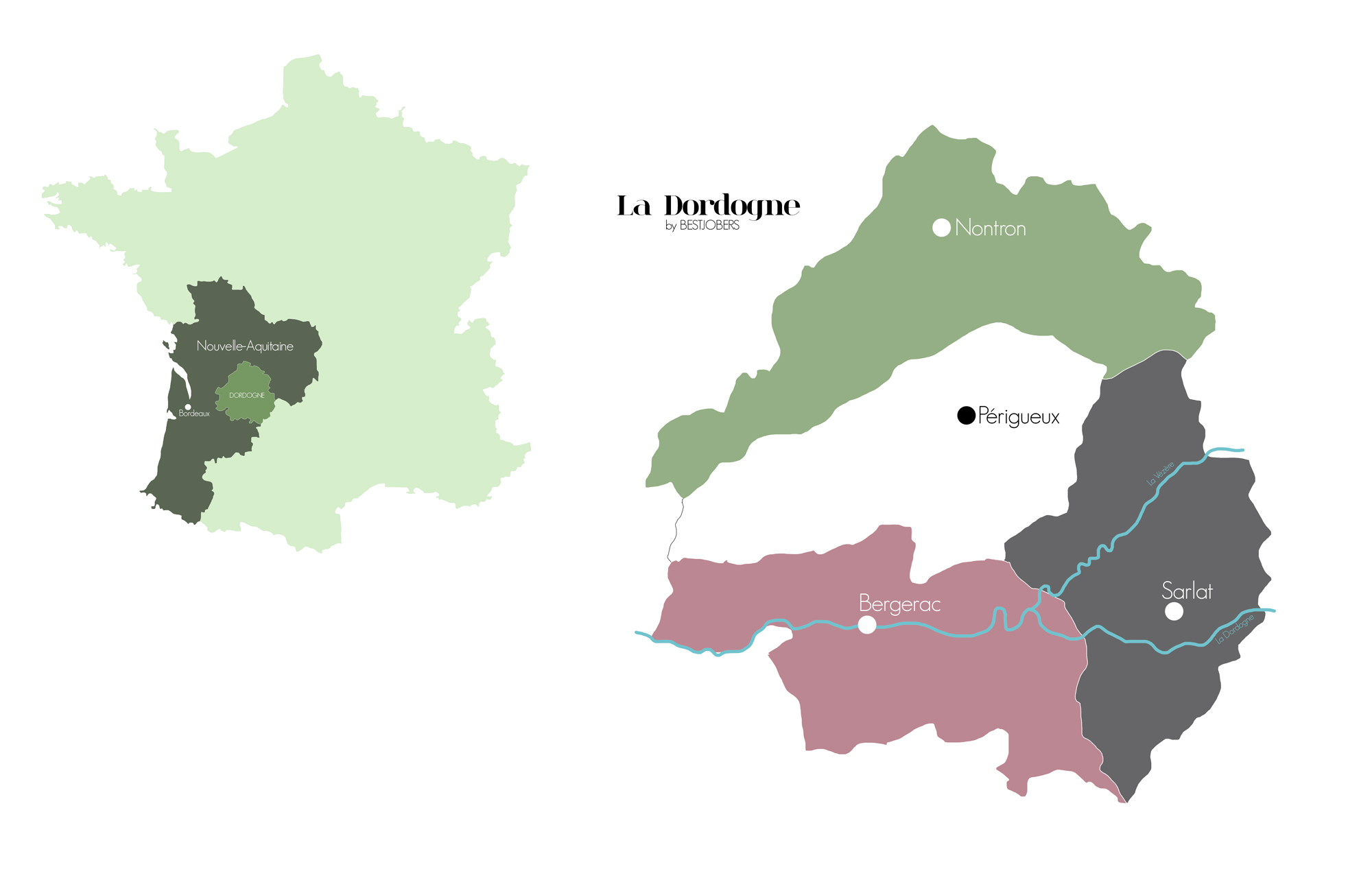 Établissement public de santé de référence pour le territoire du Périgord
Direction commune avec les hôpitaux de SARLAT,  
    LANMARY et DOMME

Etablissement support du Groupement Hospitalier
    de Territoire de la Dordogne (11 établissements)
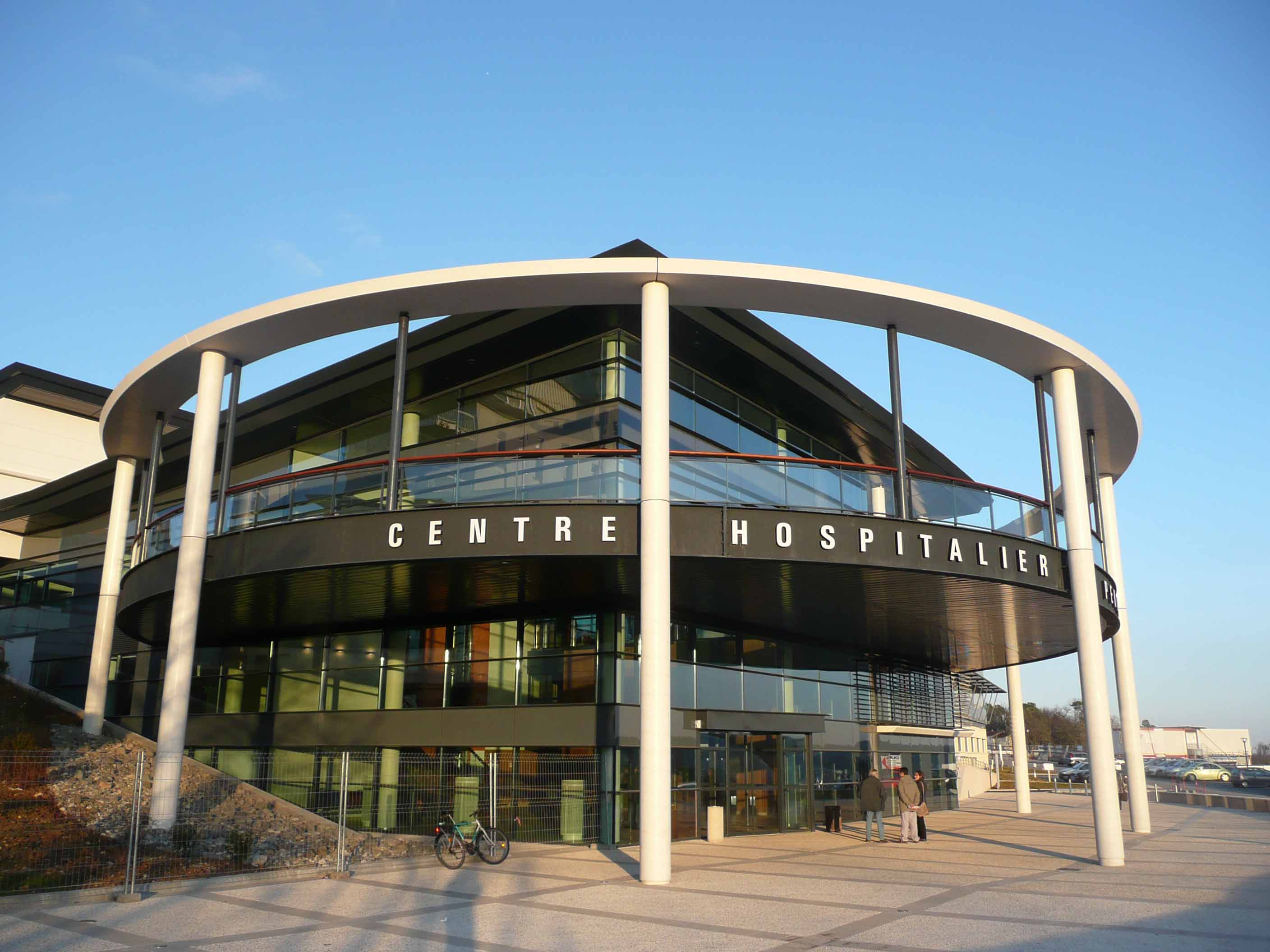 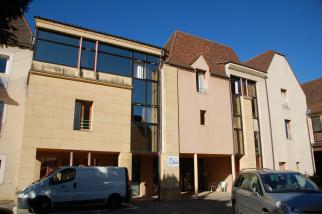 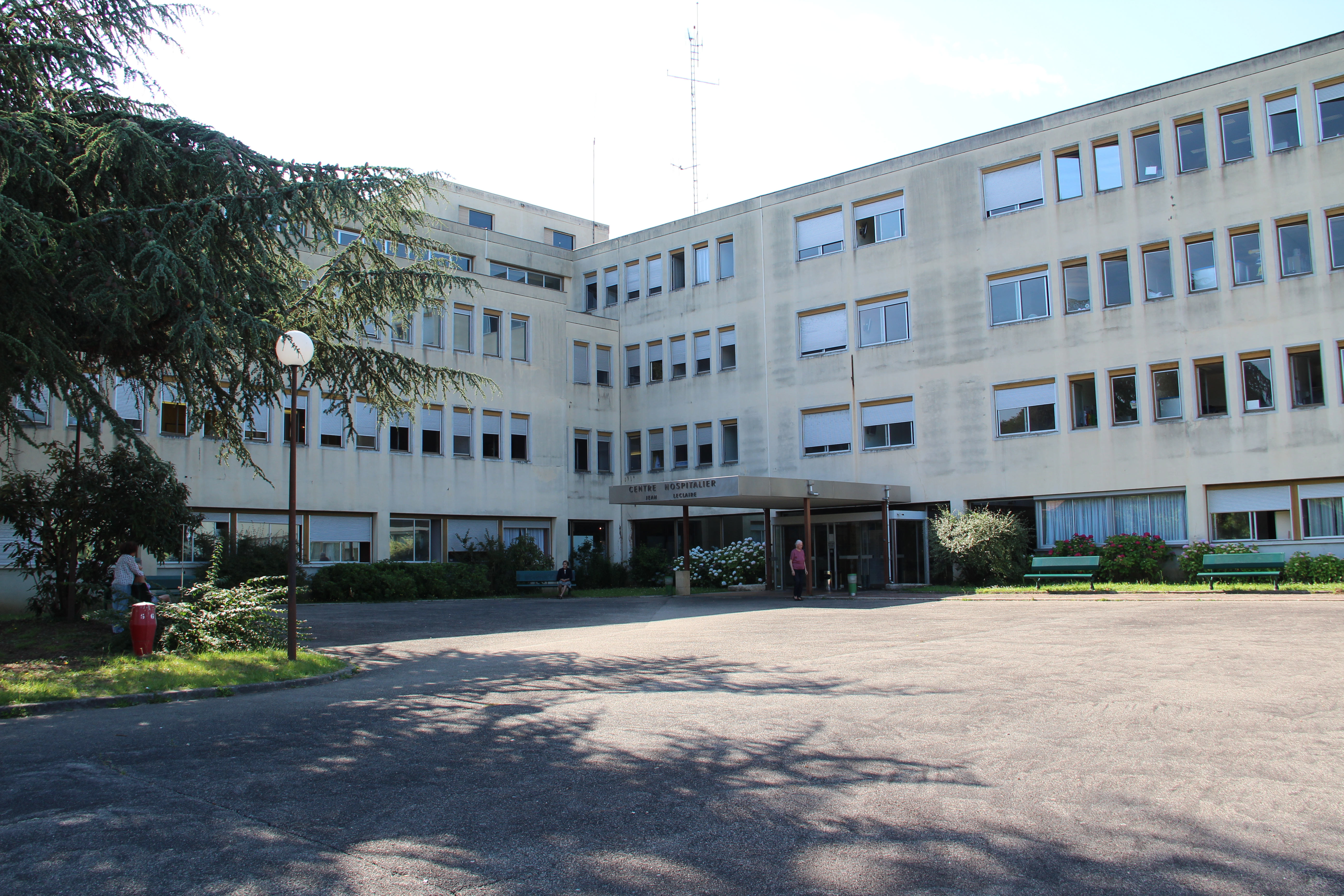 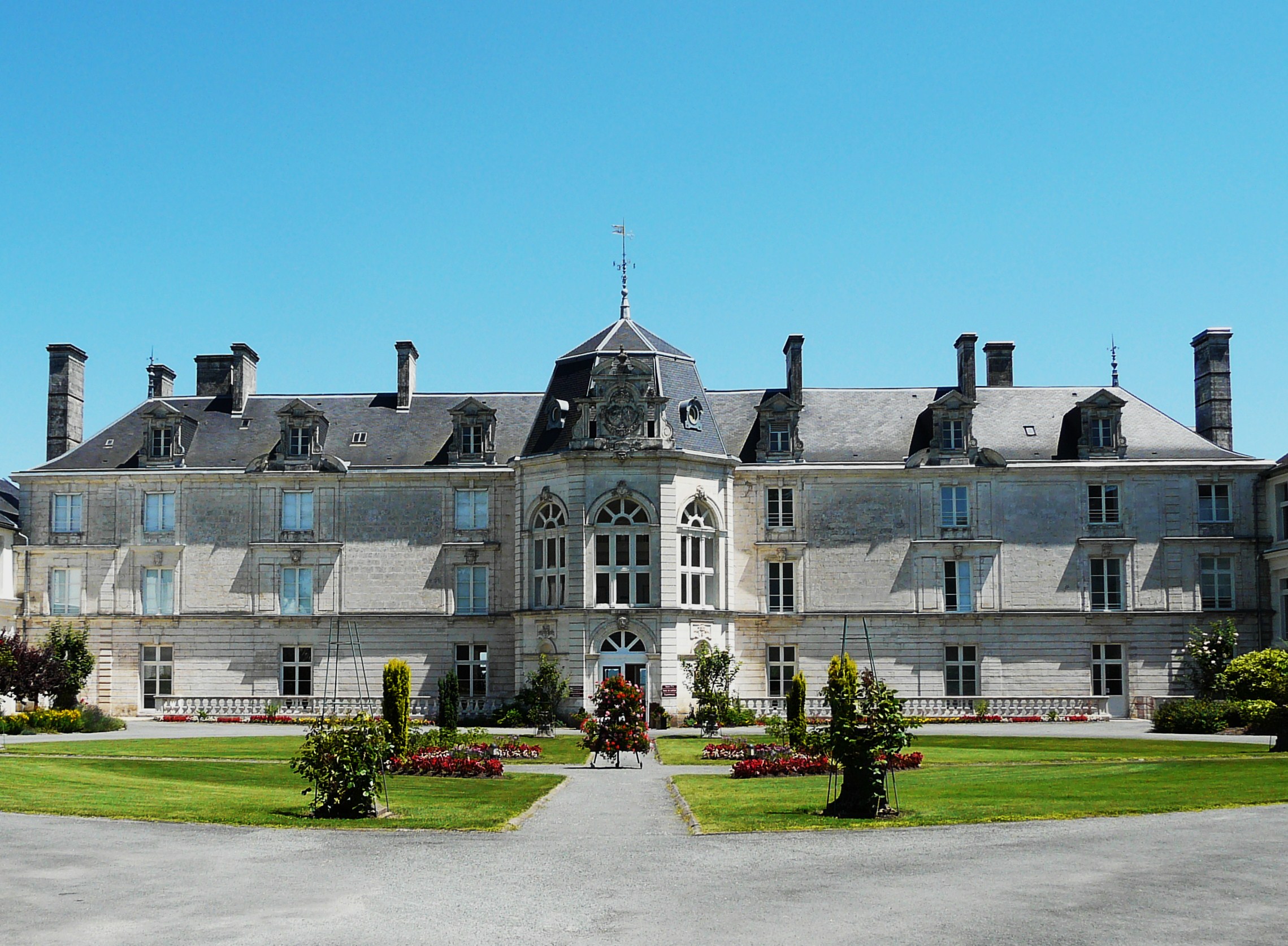 UNE OFFRE COMPLÈTE
DE PRISE EN CHARGE
UNE OFFRE COMPLÈTE DE PRISE
EN CHARGE
Département de médecine d’urgence :

service d’accueil unique pour toutes les urgences : pédiatriques,
     gynécologiques, obstétriques et psychiatriques 

SAMU- SMUR Centre 15 et Centre d’Enseignement aux soins 
    d’urgence

Réanimation et surveillance continue

Spécialités médicales (14)

Spécialités chirurgicales (9)

Gynécologie-obstétrique et Pédiatrie : 

Maternité de niveau IIB, soins intensifs de néonatalogie

Prés 1 600 naissances par an
UNE OFFRE COMPLÈTE DE PRISE
EN CHARGE
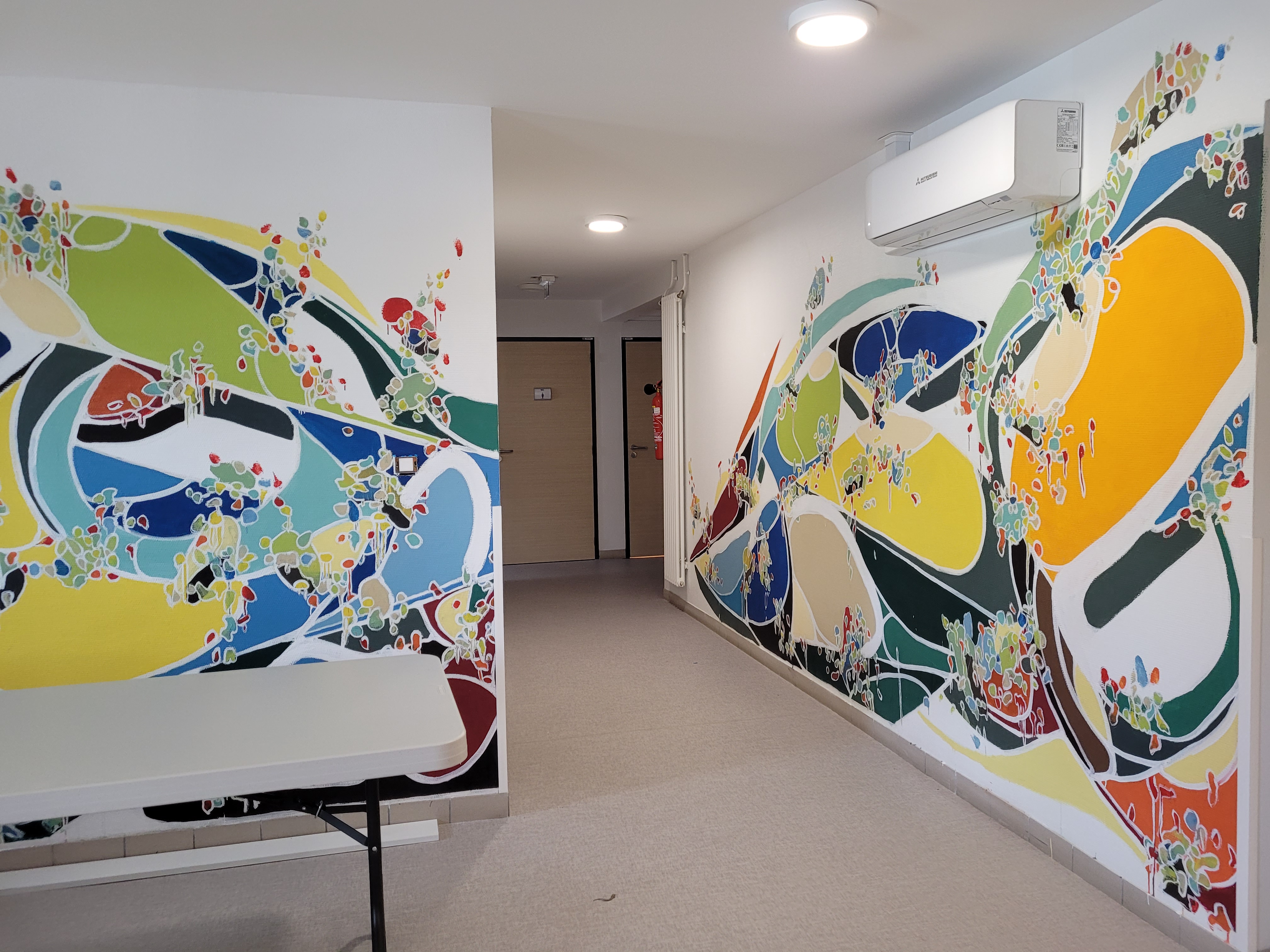 Psychiatrie : 
2 secteurs adultes, 1 secteur infanto-juvénile,
une unité d’hospitalisation sans consentement,
CMP et centre de jour,
EMPP (Equipe mobile psychiatrie et précarité), 
EMLUP (Equipe mobile de liaison d’urgences psychiatriques)

Soins de suites et de réadaptation 
dont un secteur spécialisé en gériatrie et 
un secteur spécialisé en cardiologie en Hôpital de jour

USLD : 60 places

EHPAD : 487 places
Un des plus grand EHPAD de Nouvelle Aquitaine avec une unité Alzheimer
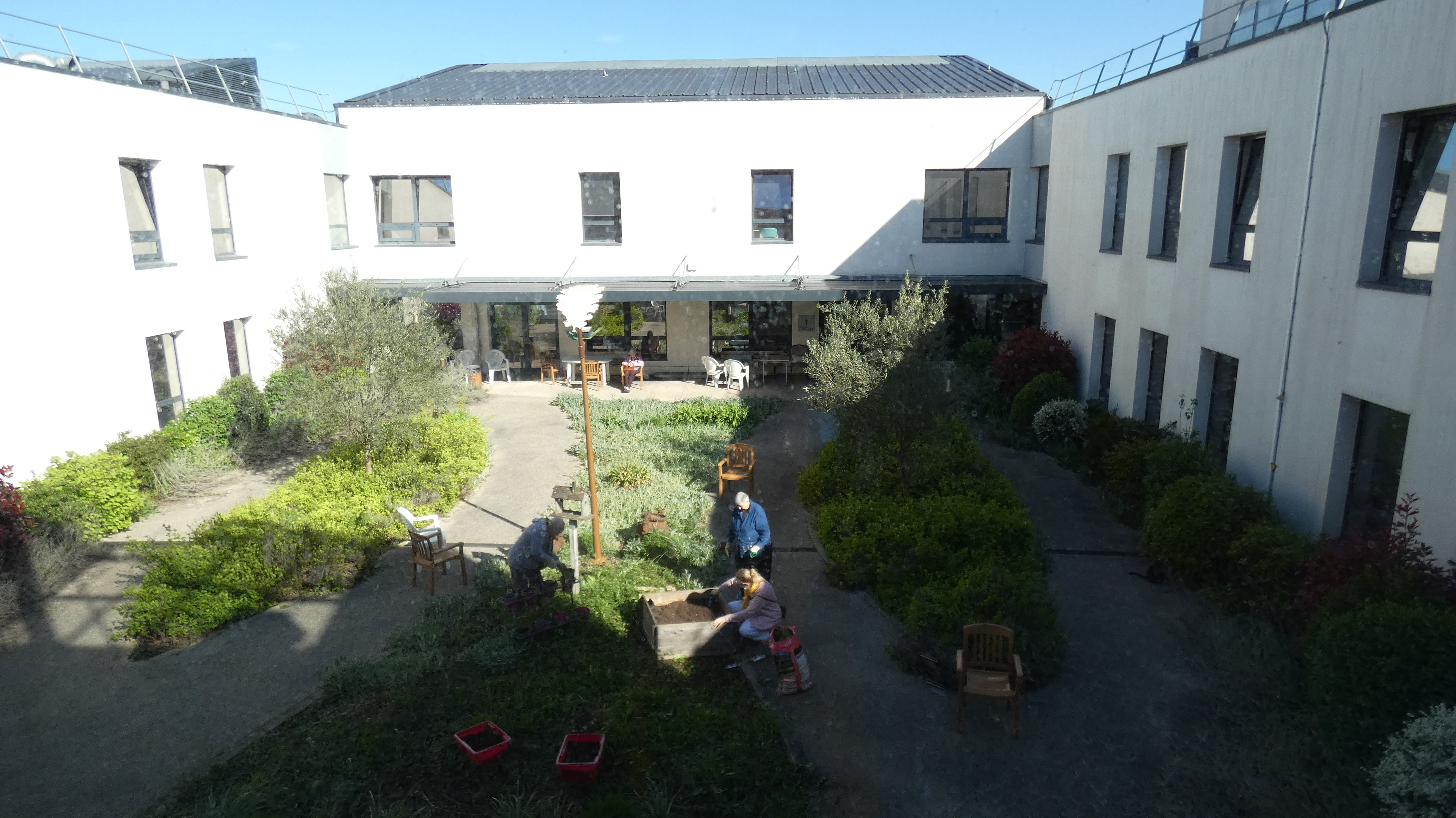 UNE OFFRE COMPLÈTE DE PRISE
EN CHARGE
Spécialités médicales
 
Médecine interne, médecine polyvalente, infectiologie, rhumatologie, diabétologie, endocrinologie,
Neurologie avec unité neuro-vasculaire et soins intensifs,
Gastro-entérologie, Pneumologie, 
Cardiologie,
Hôpital de semaine cardiologie et diabétologie,
Pédiatrie, néonatalogie (avec soins intensifs et service d’urgences),
Oncologie et hémato-oncologie, Dermatologie,
Court séjour gériatrique + équipe mobile,
Soins palliatifs avec unité d’hospitalisation et équipe mobile de soins palliatifs.
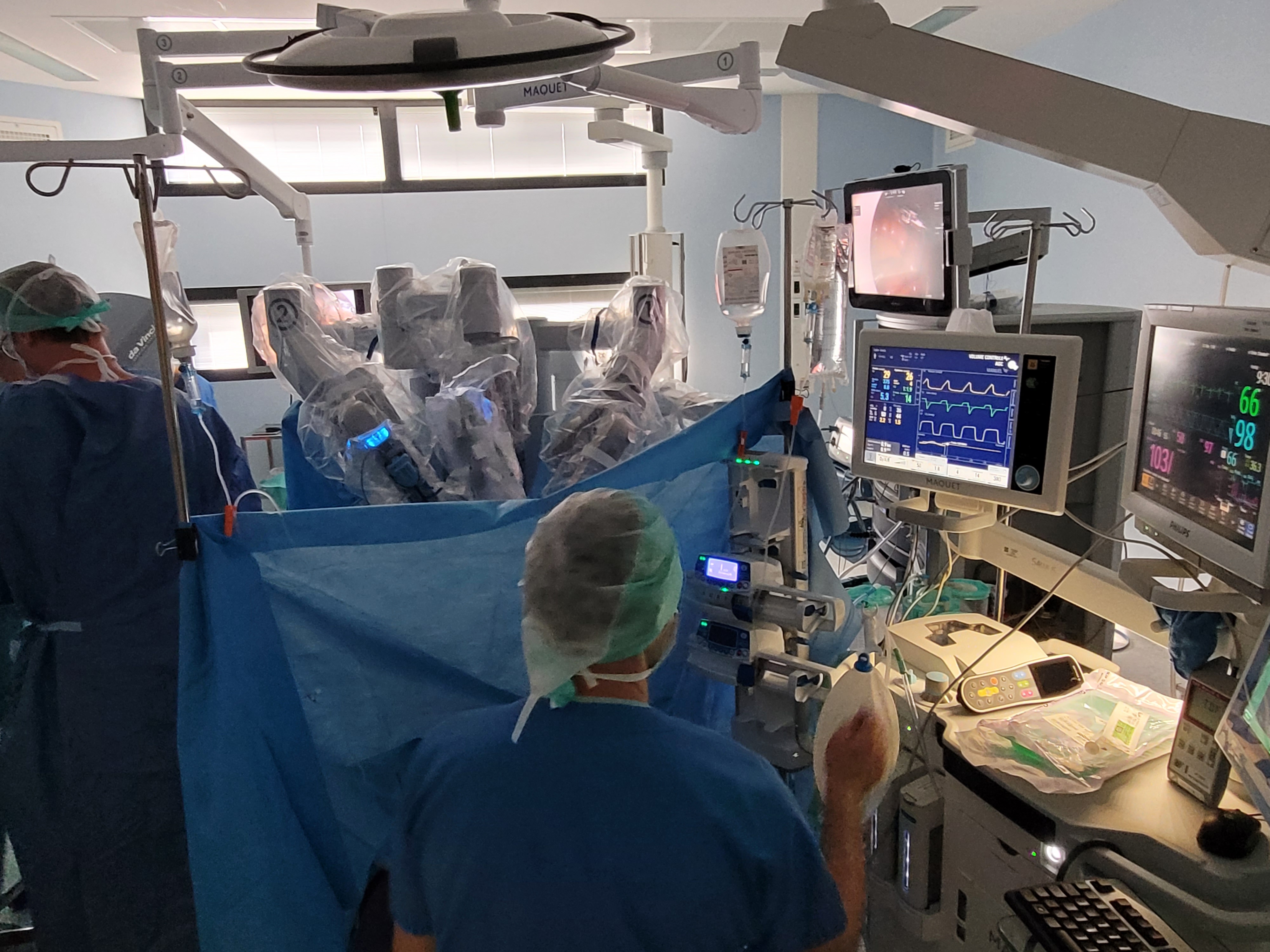 UNE OFFRE COMPLÈTE DE PRISE
EN CHARGE
Spécialités chirurgicales
 
Chirurgie orthopédique, traumatologique et du rachis, 	
Chirurgie viscérale et digestive, chirurgie vasculaire, 
Chirurgie urologique, chirurgie thoracique, ORL, odontologie,
    ophtalmologie.
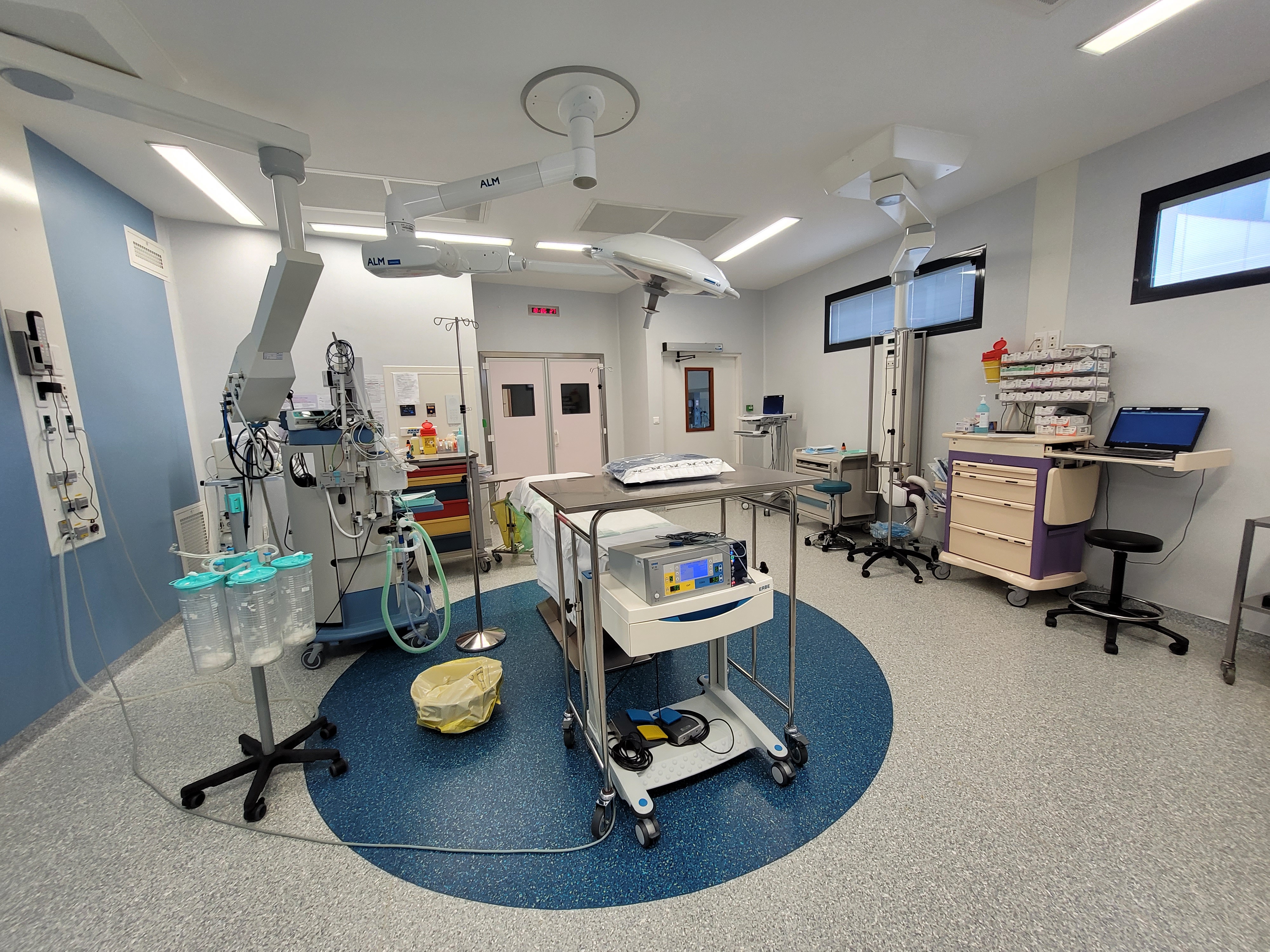 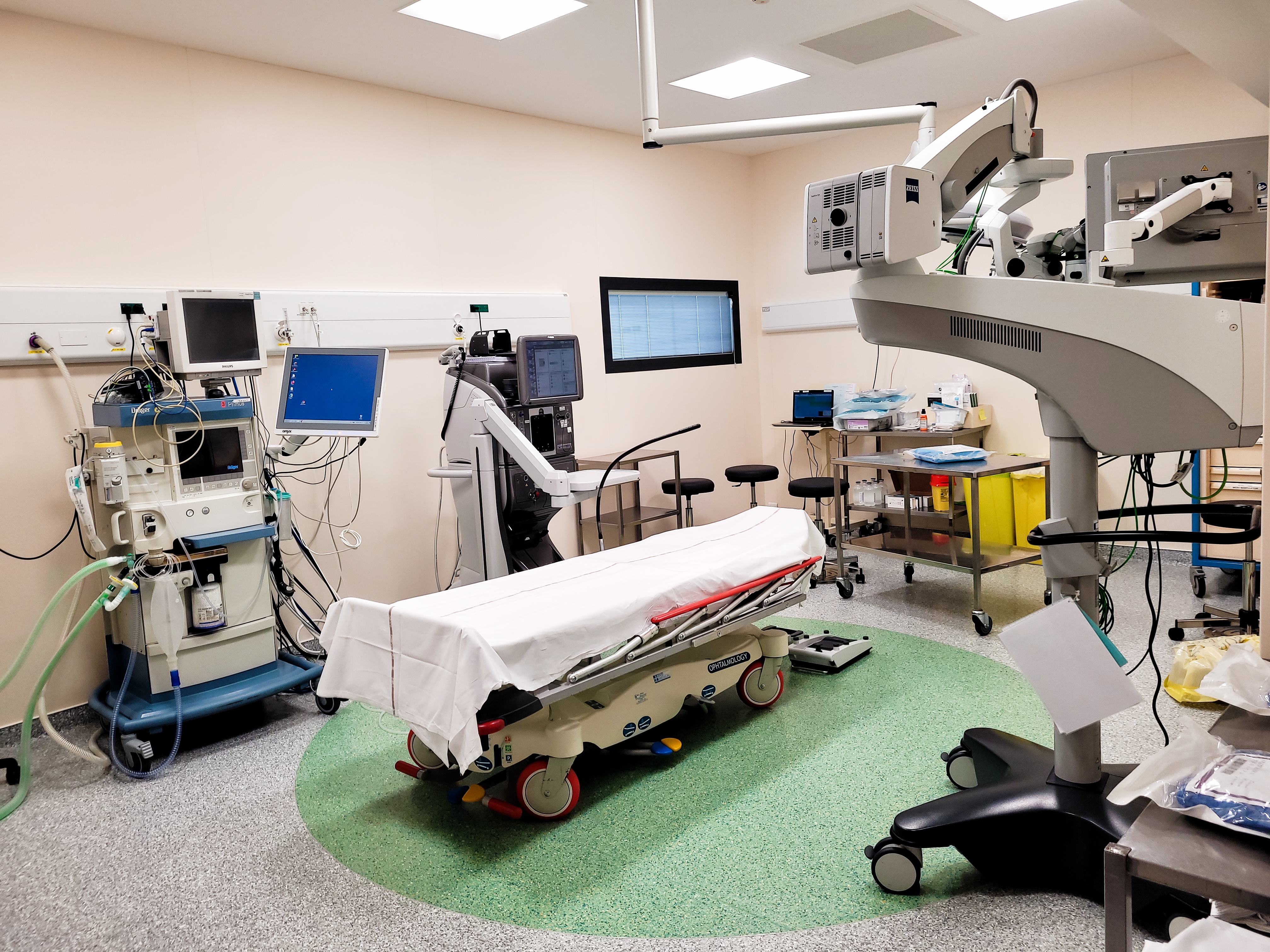 DES EQUIPEMENTS ET PLATEAUX TECHNIQUES DE POINTE
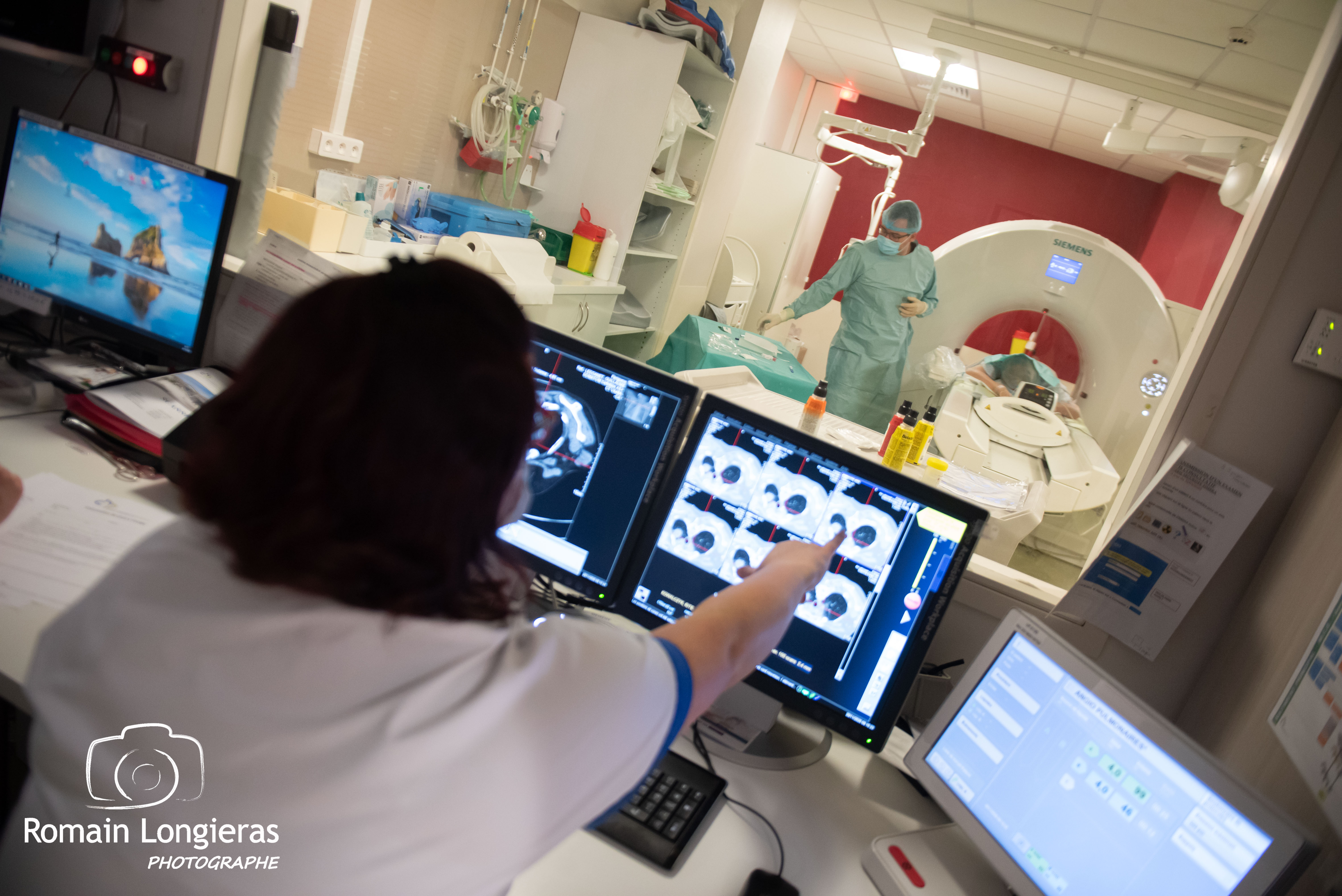 12 salles de blocs
2 IRM
2 scanners
1 robot chirurgical
1 mammographe
1 salle télécommandée polyvalente
Plusieurs échographes
Plusieurs salles os-poumons
1panoramique dentaire
Cardiologie : 3 salles interventionnelles angioplastie
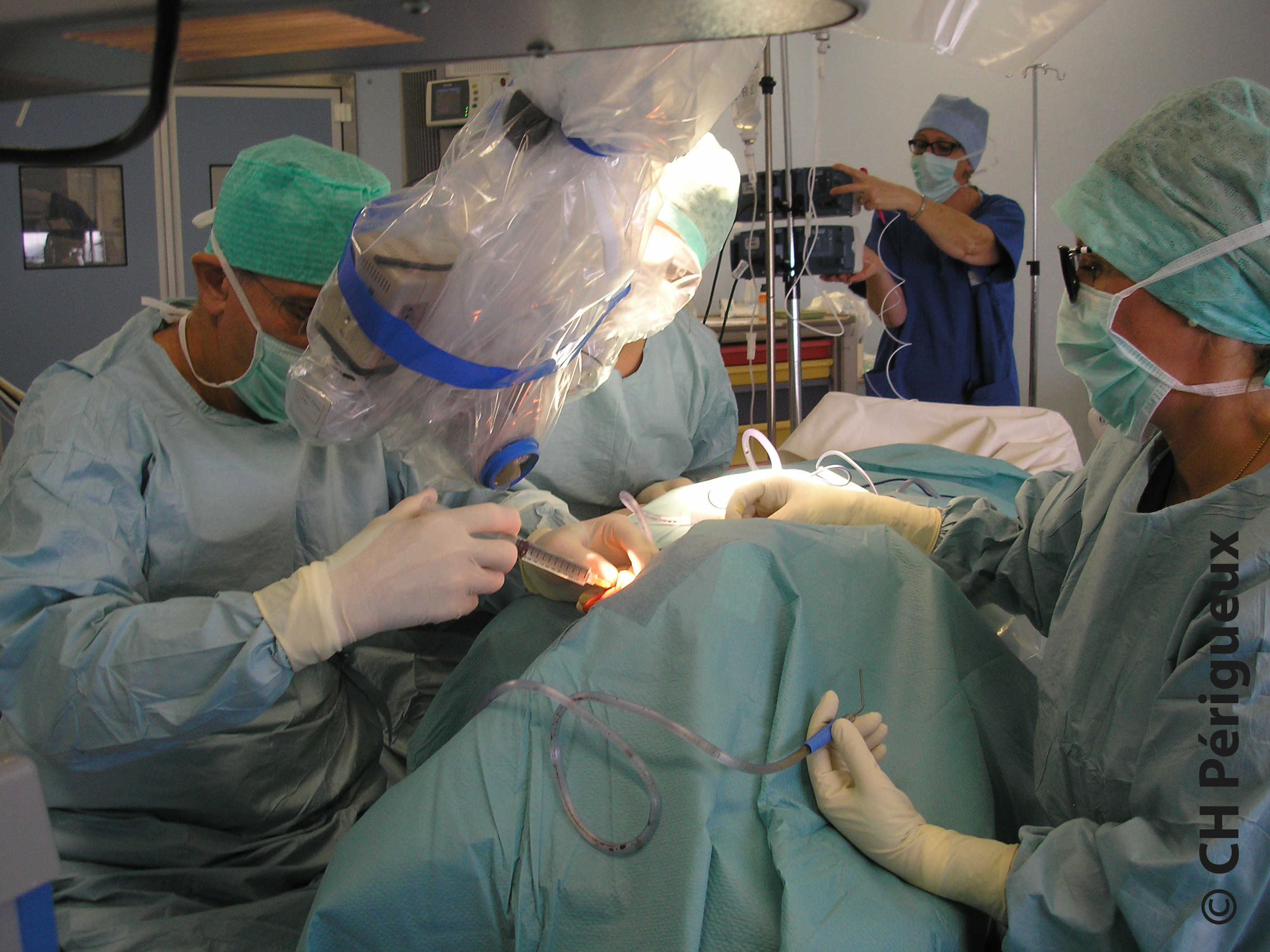 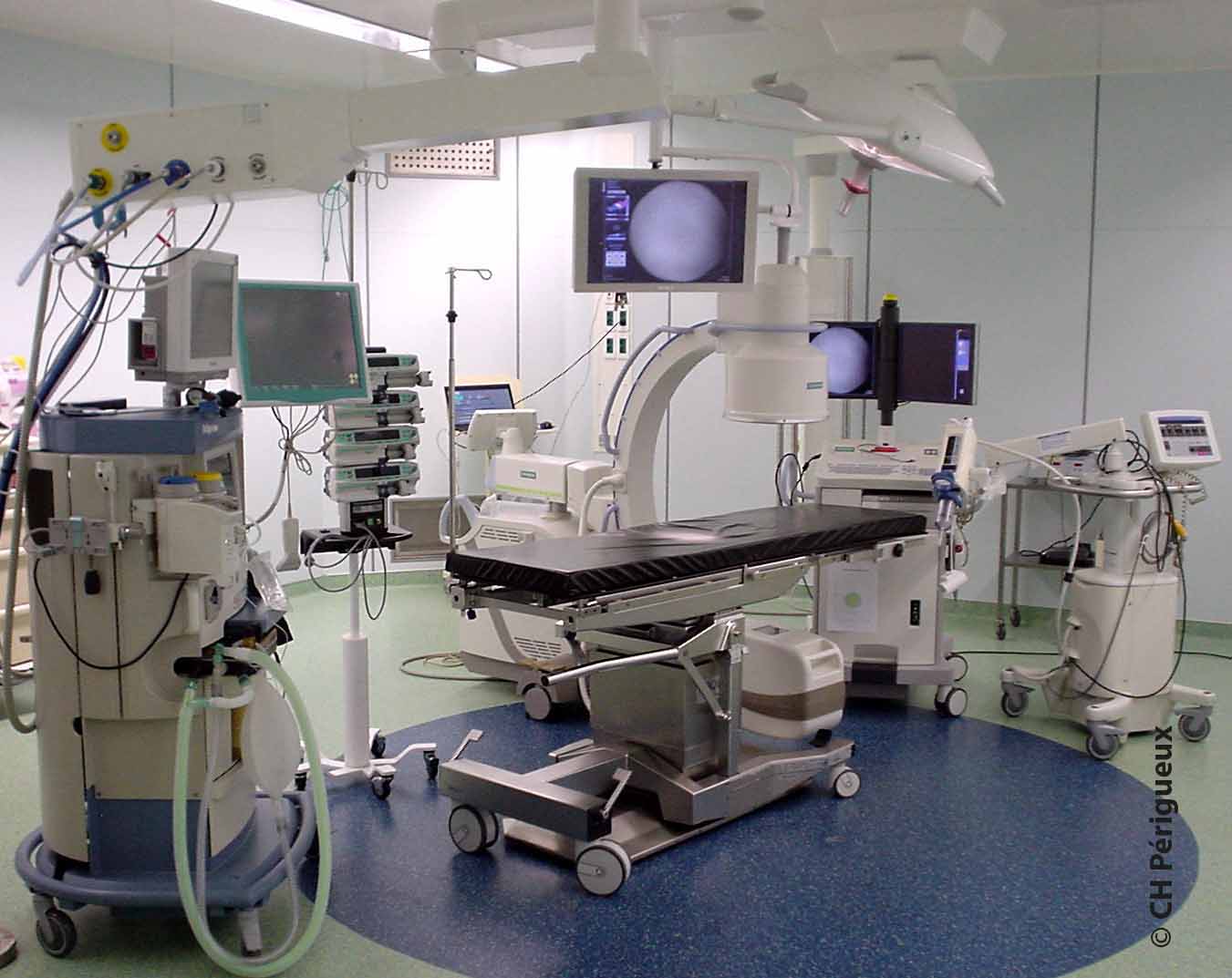 UN ACTEUR MAJEUR EN
CANCÉROLOGIE SUR
LE TERRITOIRE
UN ACTEUR MAJEUR EN CANCÉROLOGIE SUR LE TERRITOIRE
Un hôpital de jour d’oncologie et hématologie de 16 places,
avec une unité de reconstitution de chimiothérapie située au
centre du service 
Plus de 5 728  séances de chimiothérapies en 2021
Intégration d’une IPA en oncologie
Développement de la thérapie orale
Dispositif d’annonce
Création de 9 lits d’hospitalisation (service pneumologie)
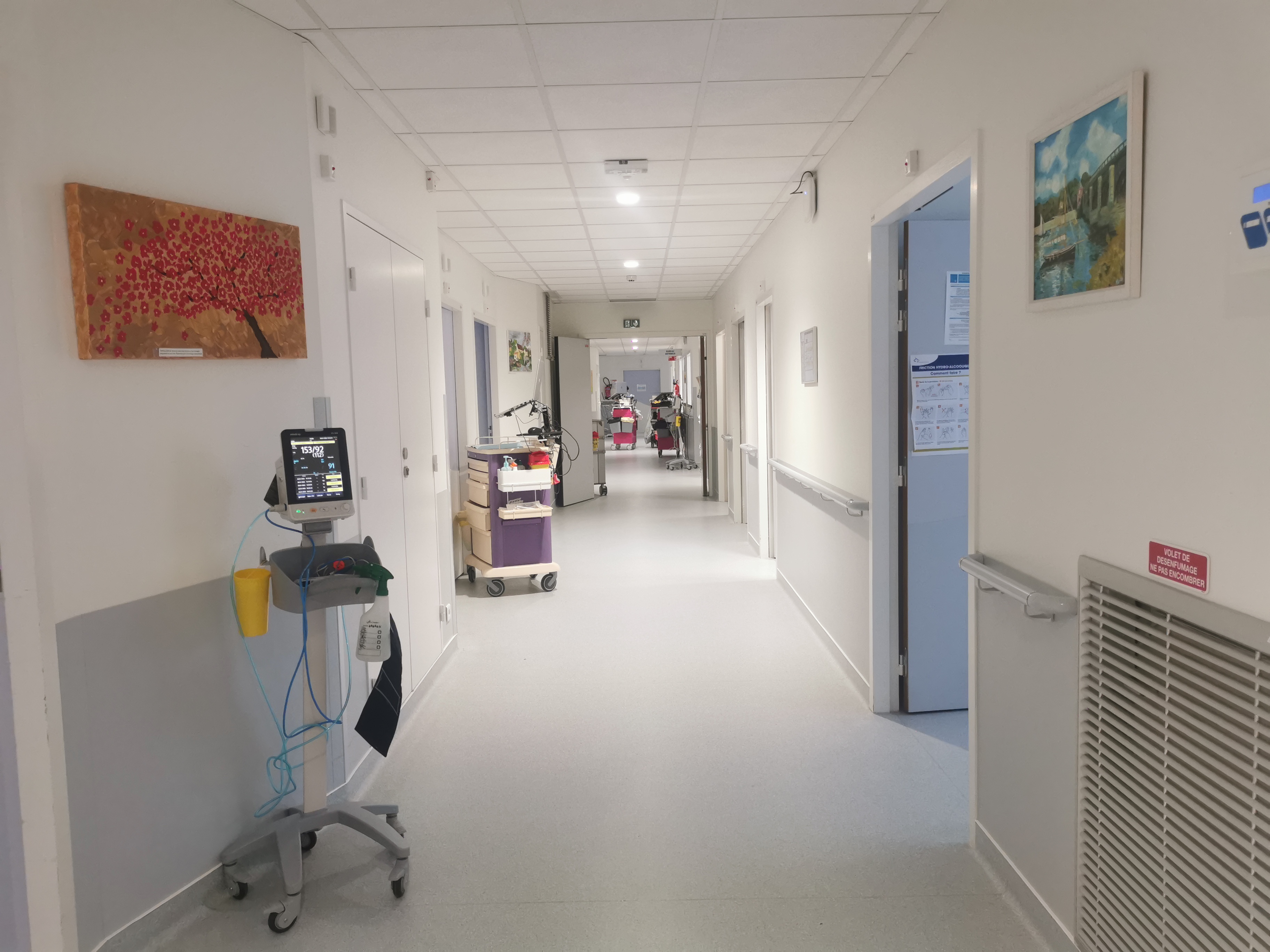 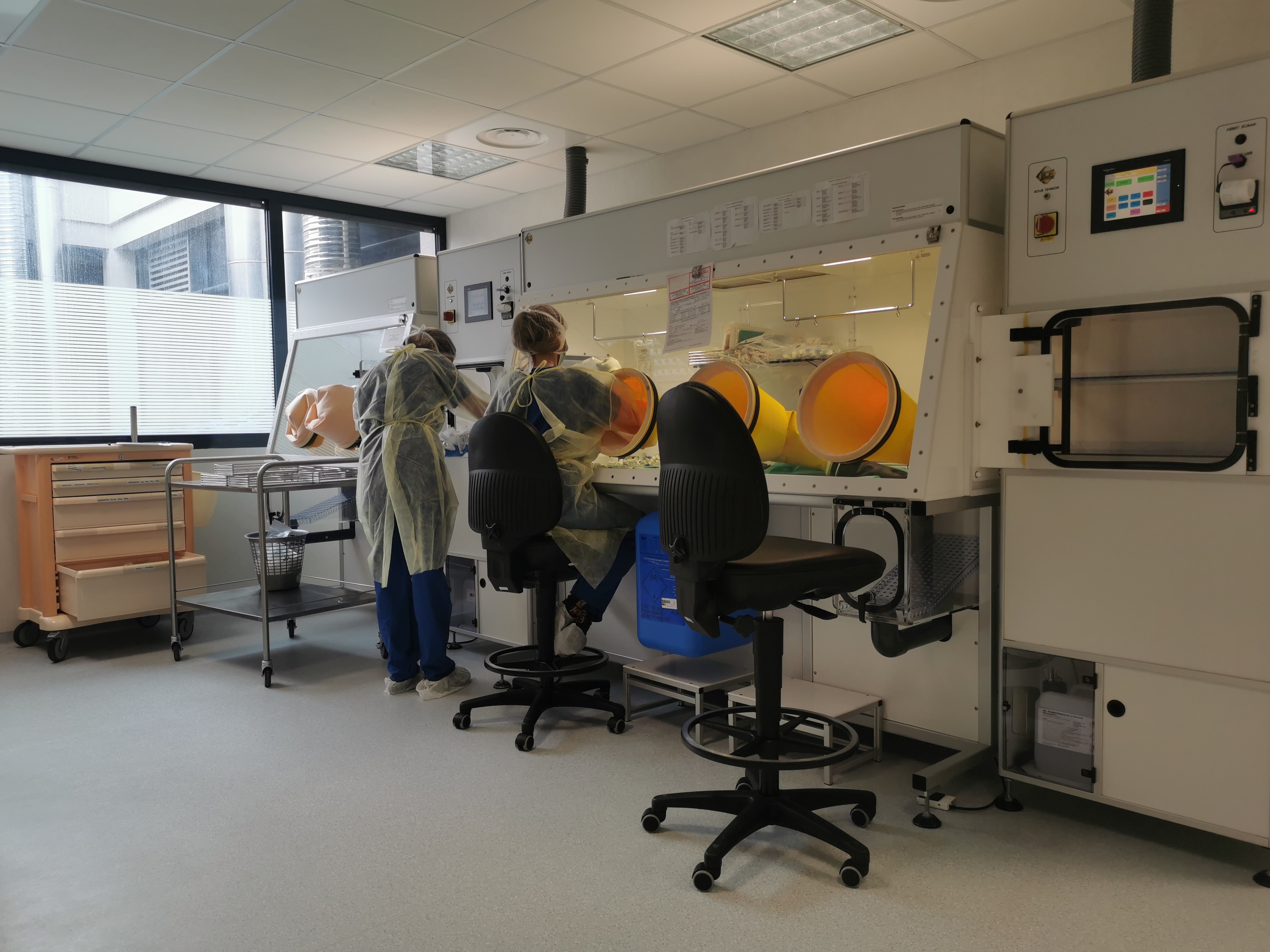 UN ACTEUR MAJEUR EN CANCÉROLOGIE SUR LE TERRITOIRE
Un centre de dépistage du cancer du sein :

dispositif de pointe pour le dépistage grâce à un
     mammographe numérique 

Des effectifs médicaux spécialisés renforcés

3 hématologues, 3 oncologues médicaux, plusieurs médecins 
spécialistes d’organes en cancérologie dans les spécialités de
Pneumologie ORL et gastro-entérologie.

  les CH de Bergerac et Sarlat sont «associés» au CHP pour les
chimiothérapies.

Une activité importante de chirurgie oncologique avec des
effectifs chirurgicaux renforcés et un partenariat avec le CHU
de Bordeaux :
 
autorisations de chirurgie carcinologique en chirurgie
digestive, chirurgie ORL, chirurgie thoracique et chirurgie
urologique.
UN ACTEUR MAJEUR EN CANCÉROLOGIE SUR LE TERRITOIRE
Développement des soins supports :

une art-thérapeute présente en Hôpital de jour d’oncologie intégrée aux soins supports des patients en chimiothérapie pour les aider dans le « mieux-vivre » des séances afin de les impliquer dans l’art : peinture.

une psychologue,

une diététicienne,

une socio-esthéticienne,

une ostéopathe,

soins d’hypnose et d’aromathérapie.
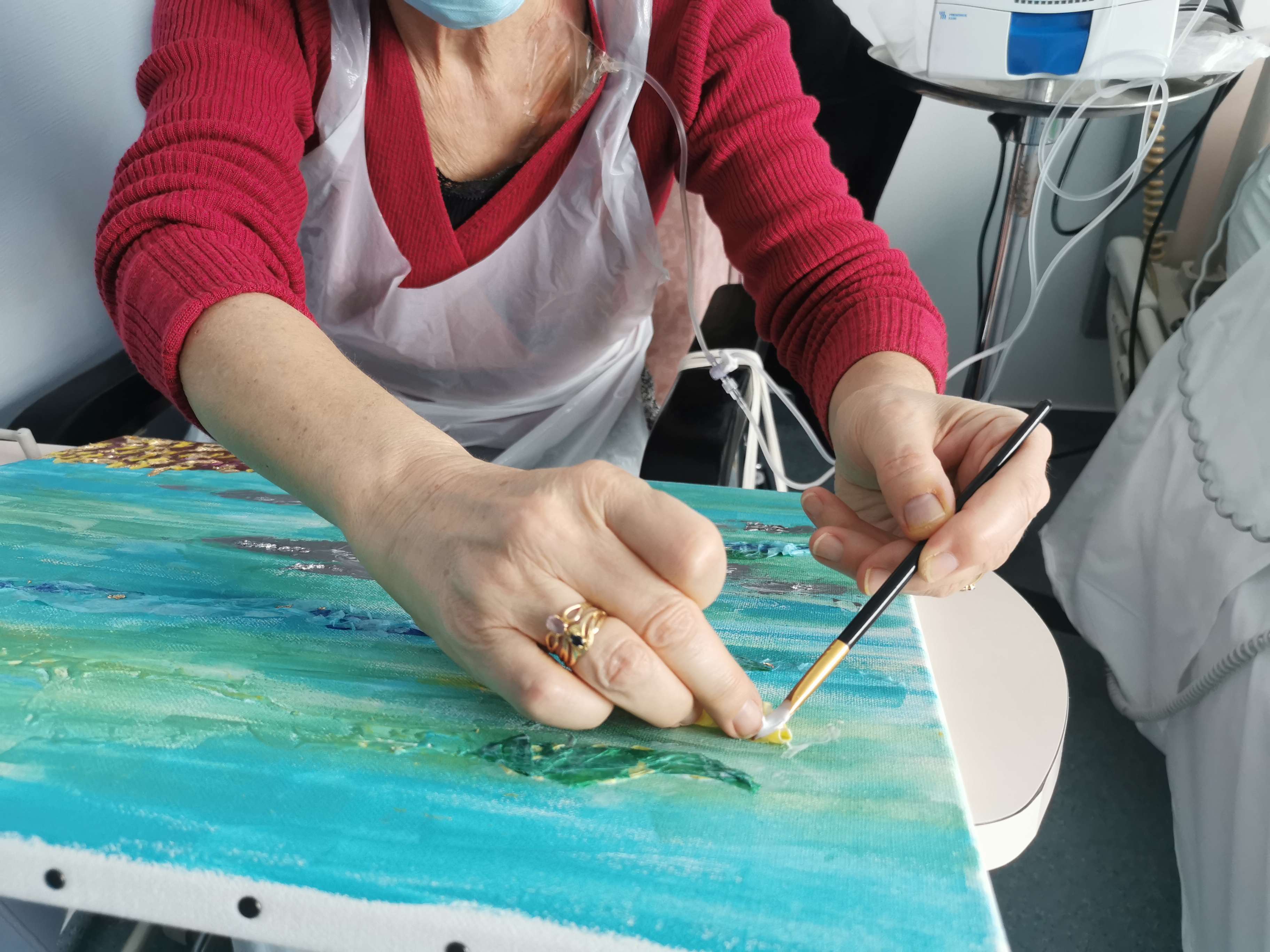 QUELQUES RÉALISATIONS RÉCENTES
QUELQUES RÉALISATIONS RÉCENTES
Création d’une EPMU (Equipe Paramédicale de Médecine d’Urgence)
Mise en place d’une UMT (Unité Mobile de Télémédecine)
Développement de l’Hospitalisation à domicile en Dordogne : 
30 places à Périgueux, 7 places à Nontron, 7 places à Ribérac

Création de consultations d’Assistance Médicale à la
     Procréation (AMP)
 
Installation d’une nouvelle IRM 3 Teslas

Mise en place de la télé-thrombolyse pour les AVC

Reconnaissance au niveau national de l’Unité
     de Recherche Clinique

Restructuration de la stérilisation : 
locaux et équipements neufs
QUELQUES RÉALISATIONS RÉCENTES
Achèvement de la seconde tranche MCO (48,7 M€)

Construction d’un bâtiment neuf de 180 lits (10 000 m2), de
     galeries de liaison, du nouveau plateau de cardiologie
     interventionnelle et de l’unité de surveillance continue

Restructuration du bâtiment central (6 000 m2) : plateau 
     technique, ambulatoire, court séjour gériatrique
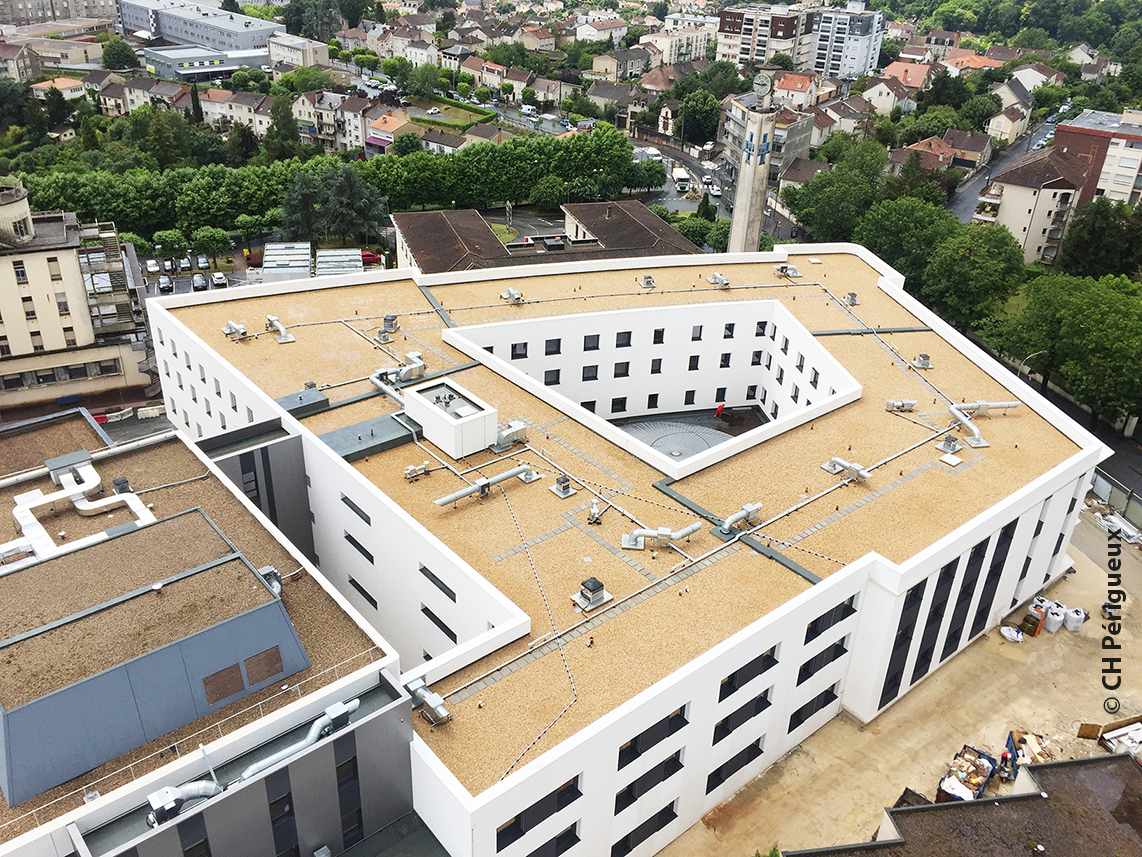 QUELQUES RÉALISATIONS RÉCENTES
Déménagement de l’IFMS (Institut de Formation des Métiers
    de la Santé)

Une formation en soins infirmiers de 3 ans pour 94 étudiants par
     promotion.

Une formation d’aides soignants de 12 mois pour 62 élèves en
     parcours complet et 15 à 20 élèves en parcours partiels

Une formation d’ambulanciers ouvert en septembre 2022

Financement
Le financement des travaux de rénovation des locaux
appartenant à l’université de Bordeaux, a fait l’objet d’un contrat
De plan Etat Région à hauteur d’environ 6.5 M d’euros.
La subvention attribuée à l’équipement des locaux est d’un
Montant de 319 998,20 euros. Les achats ont respecté
l’enveloppe attribuée.
LES PROJETS FUTURS
LES PROJETS FUTURS
Restructuration en cours du SAU

Objectif : améliorer les conditions d’accueil et de prise en soins des usagers comme d’exercice des professionnels.
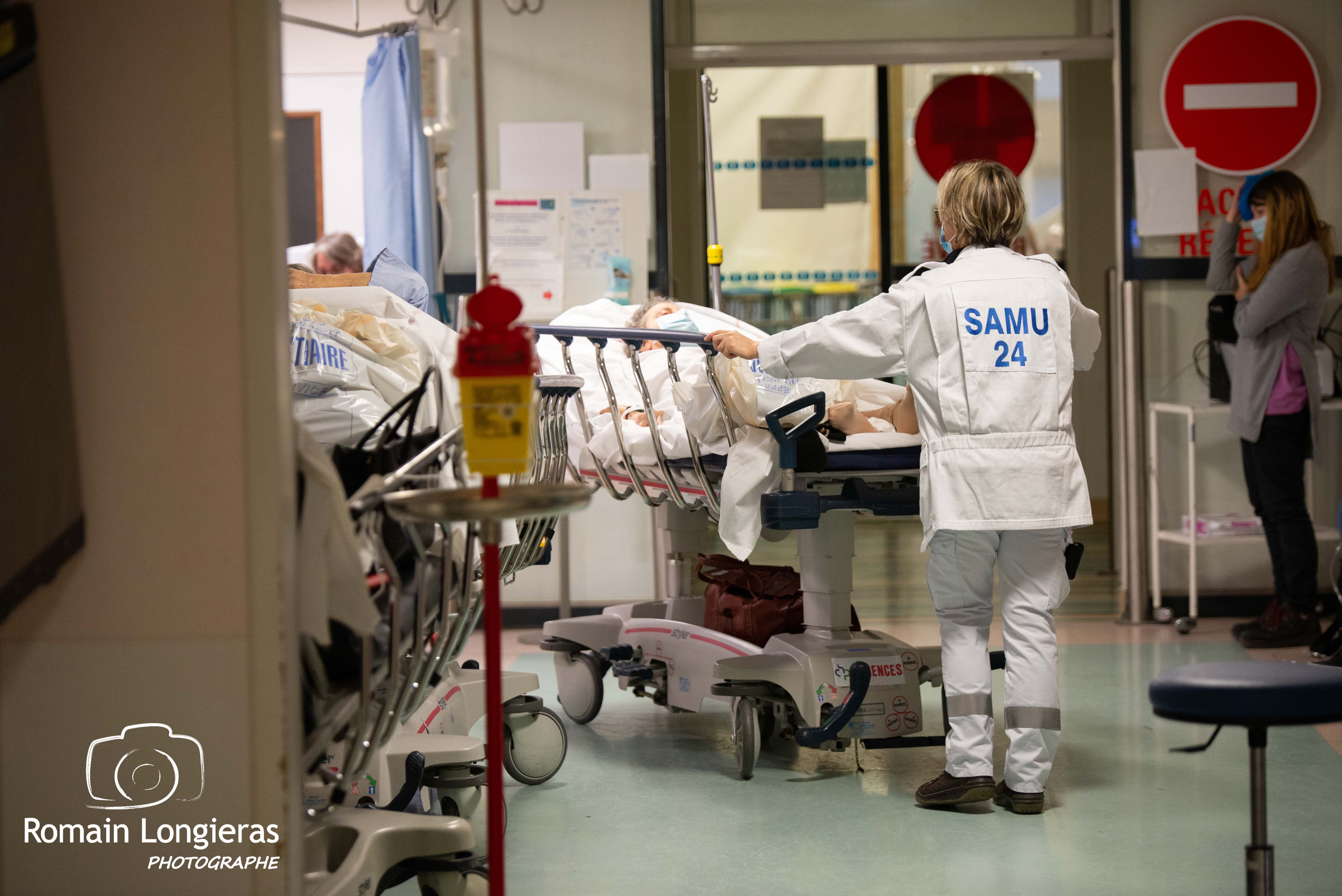 LES PROJETS FUTURS
Construction d’un nouvel EHPAD 
     EHPAD de demain

Construction / restructuration du département de médecine d’urgence.

Construction d’un CMP/CATTP 
     de Psychiatrie Infanto Juvénile 
     (site de Sarlat) 

Construction d’un CMP de Psychiatrie Adulte 
     (site de Terrasson)
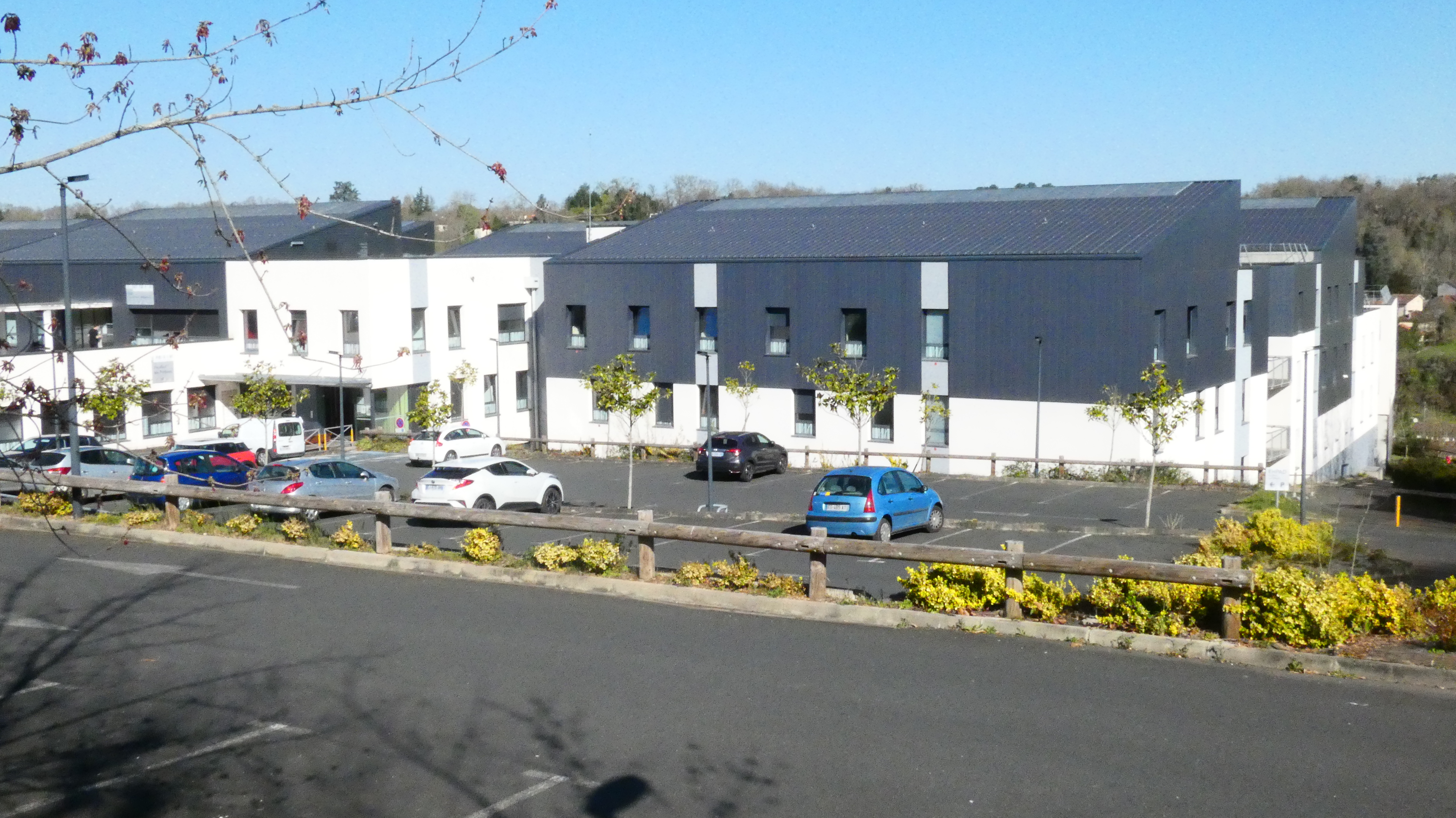 LES PROJETS FUTURS
Projet de restructuration de la filière SSR et de la filière
Gériatrique médico-sociale du Centre Hospitalier de Périgueux et
de Lanmary

Objectif : restructurer l’offre de soins et médico-sociale des
     deux centres hospitaliers en renforçant leur attractivité.
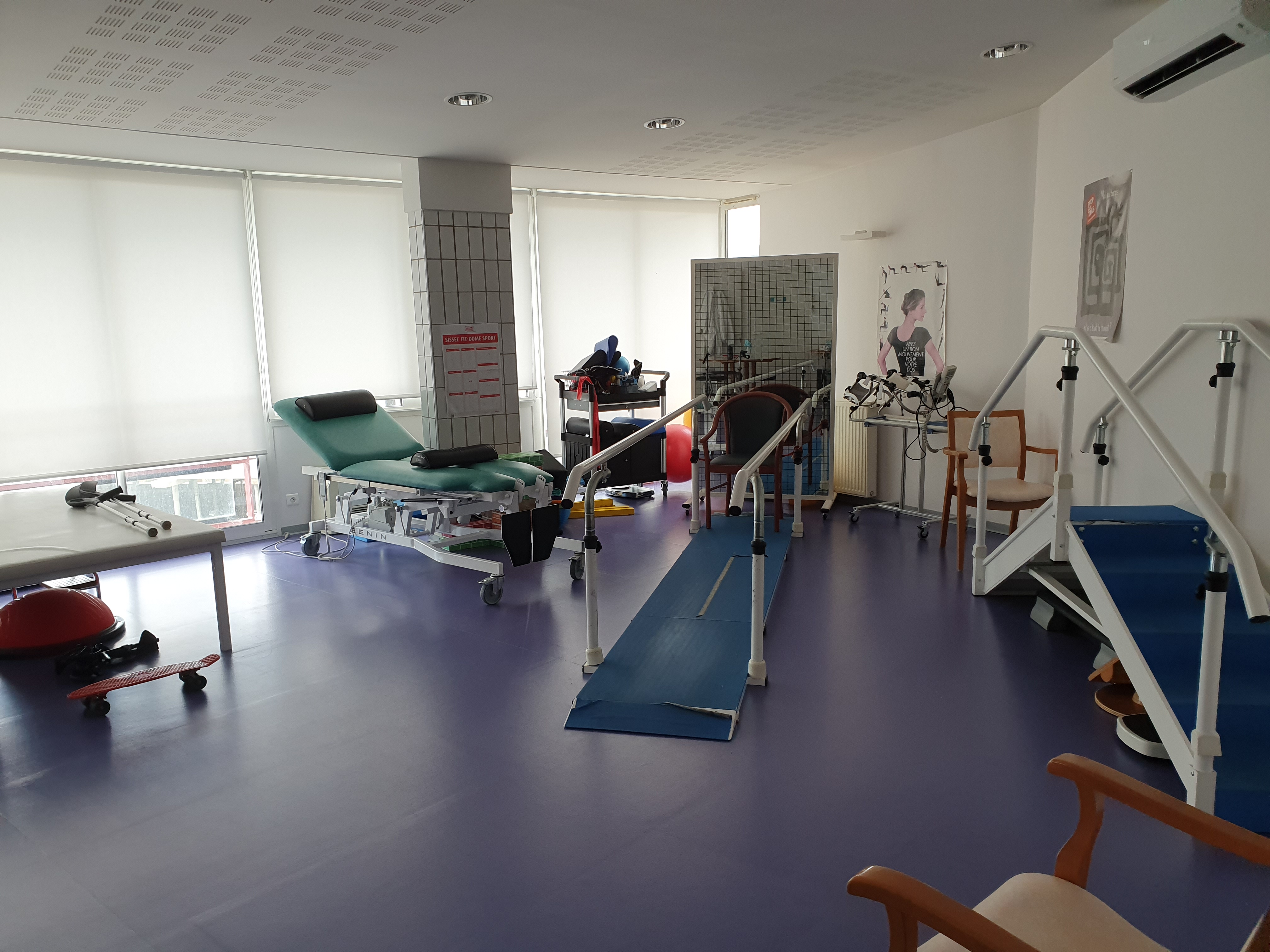 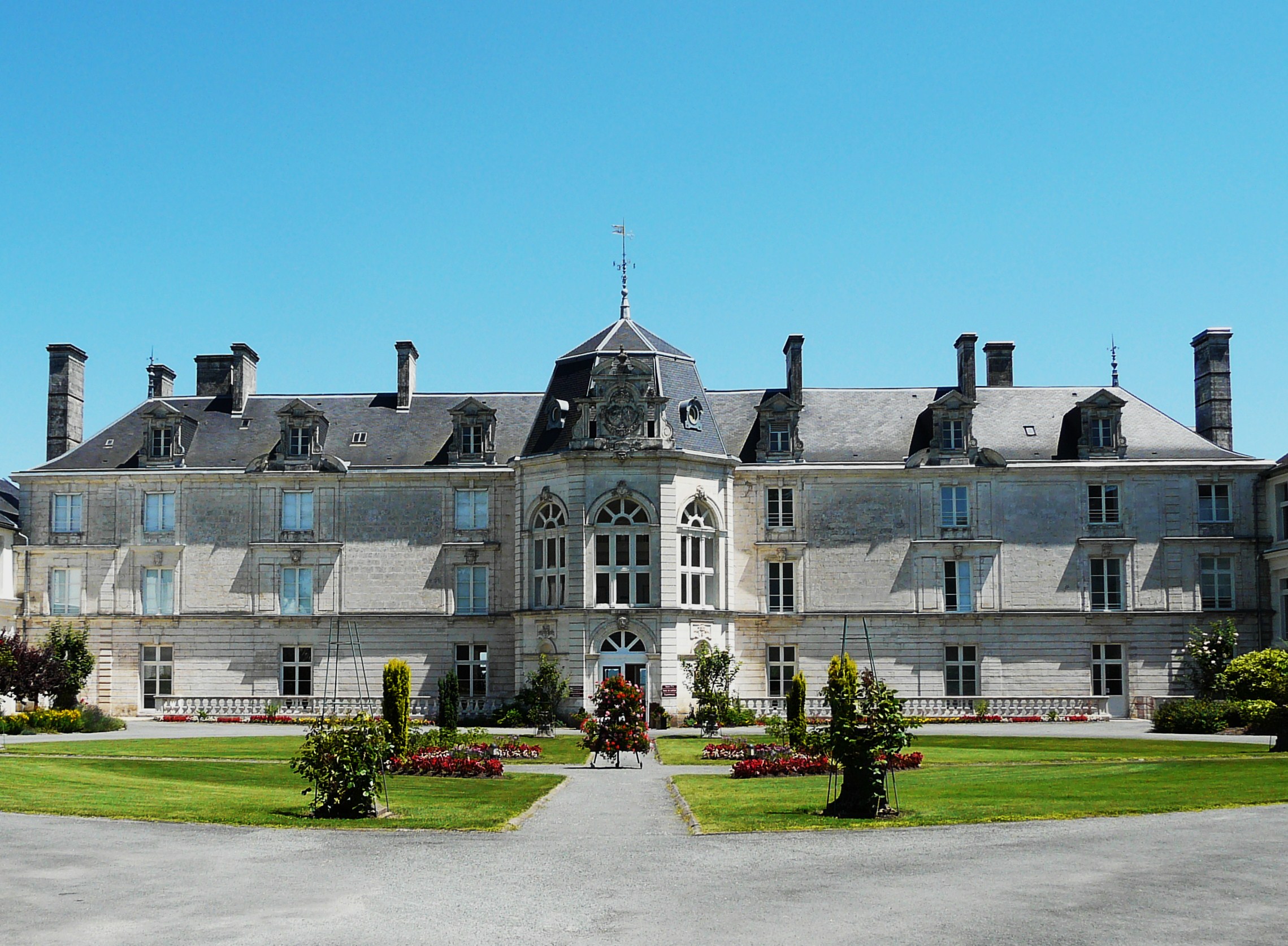 LES CHIFFRES CLÉS
DU CHP
LES CHIFFRES CLÉS DE 2022
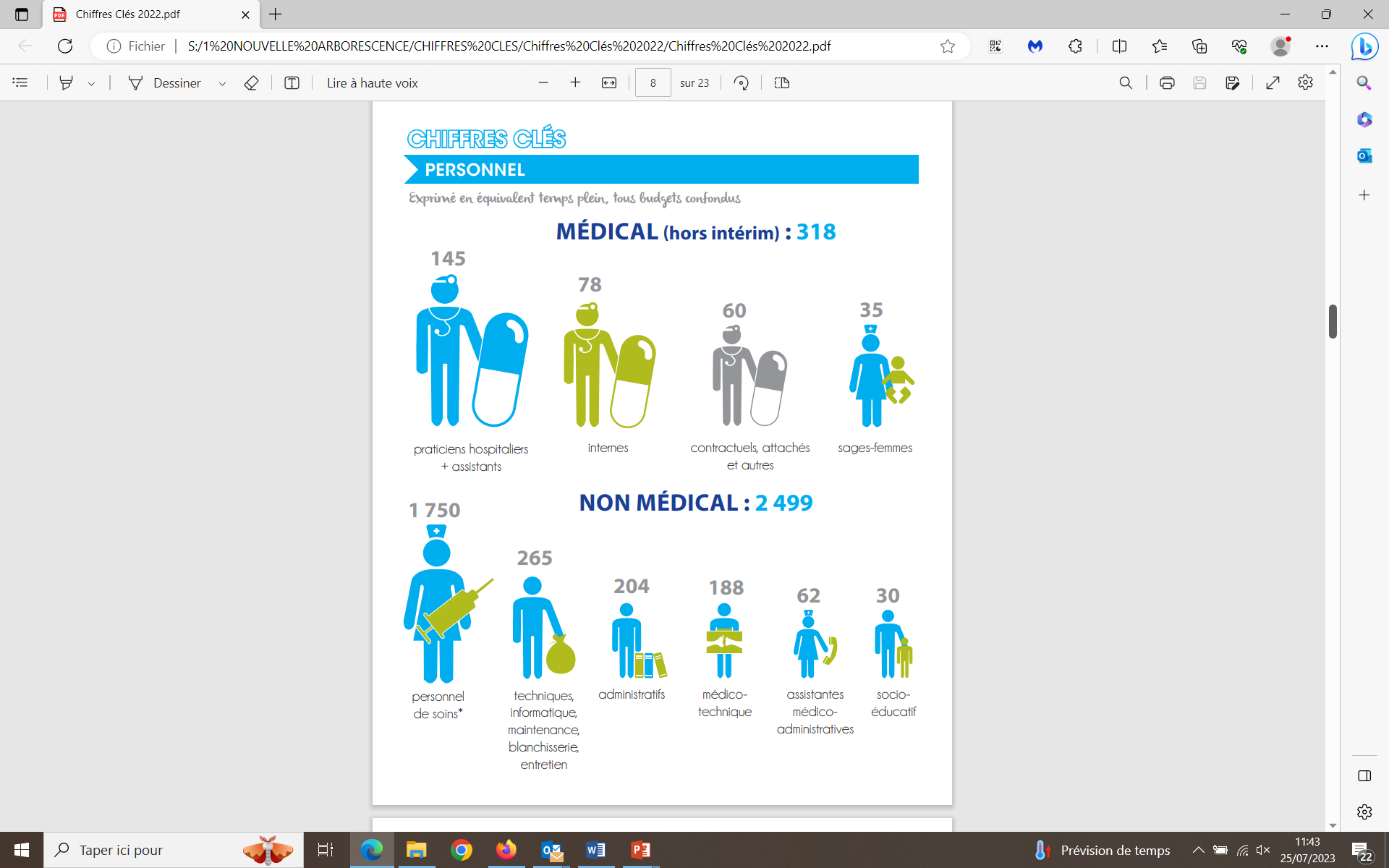 LES CHIFFRES CLÉS DE 2022
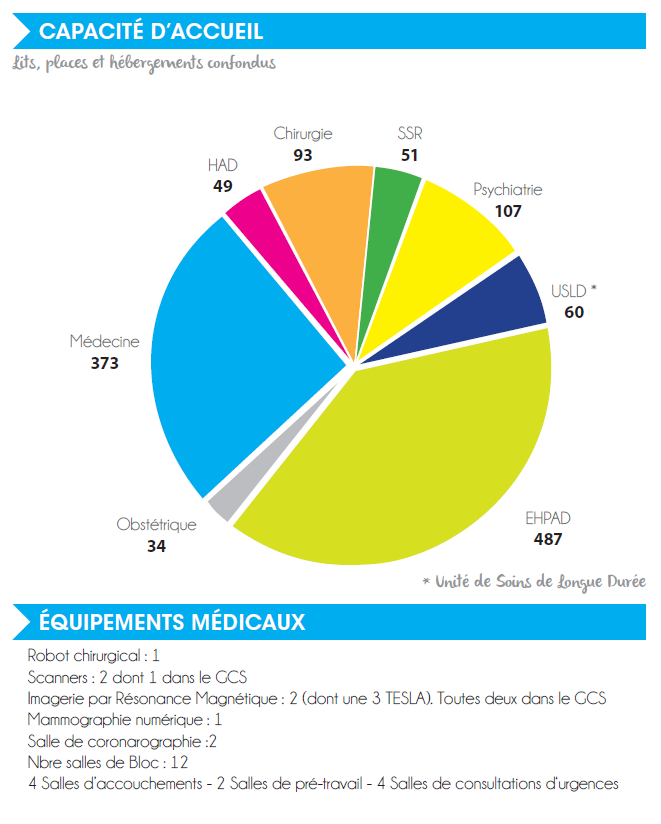 LES CHIFFRES CLÉS DE 2022
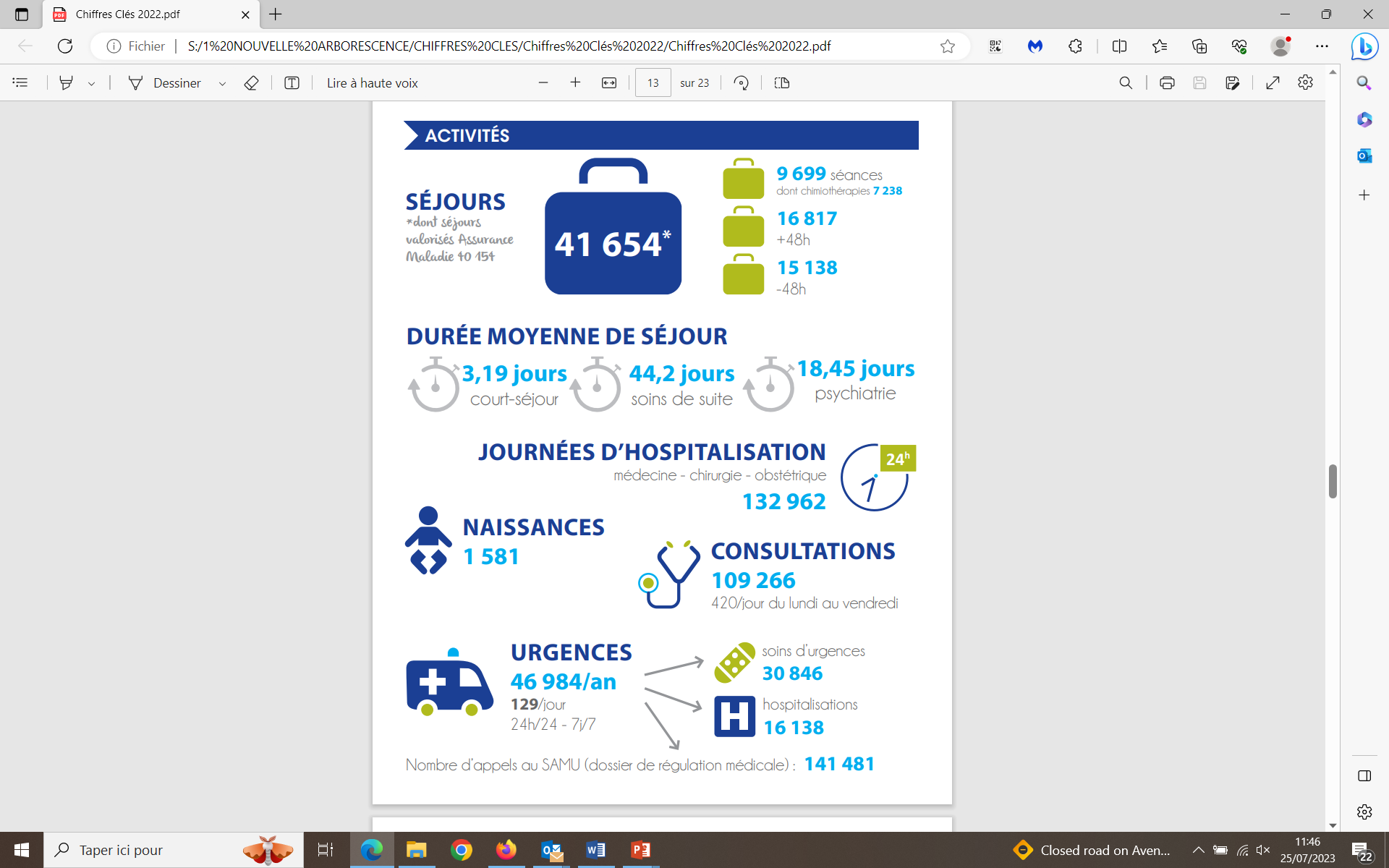 LES CHIFFRES CLÉS DE 2022
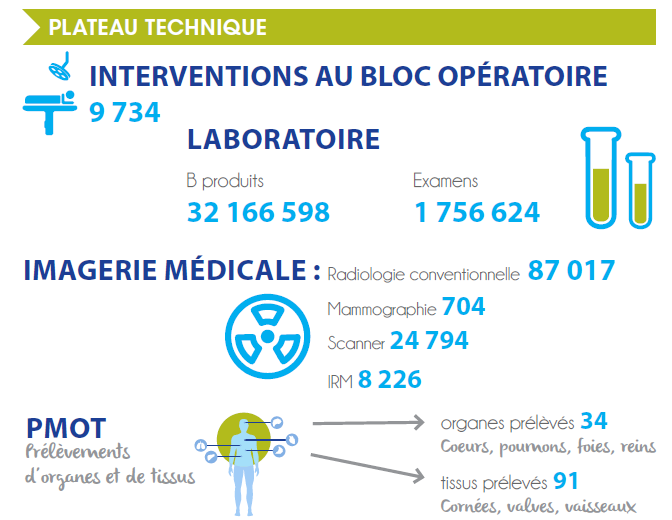 LES CHIFFRES CLÉS DE 2022
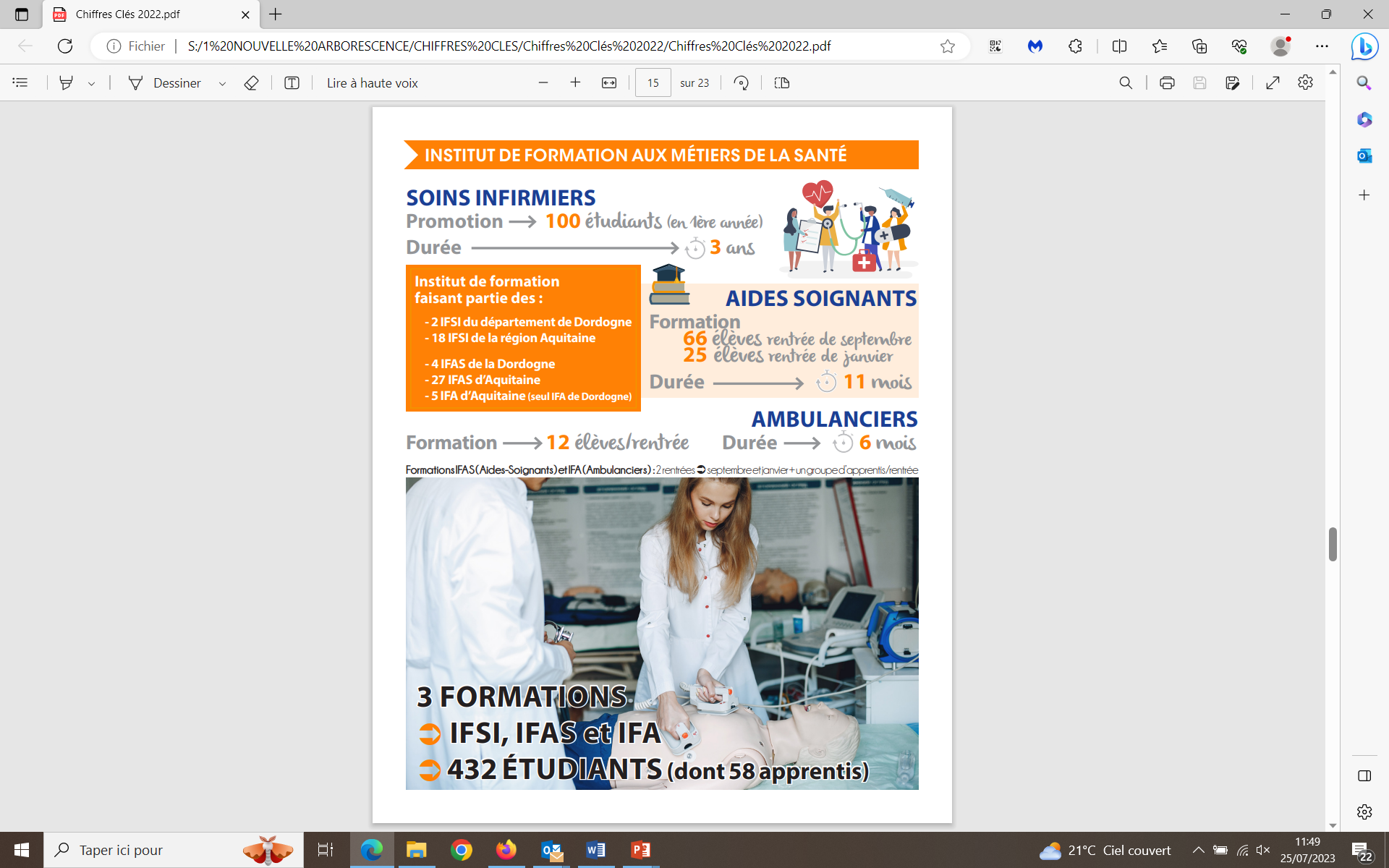 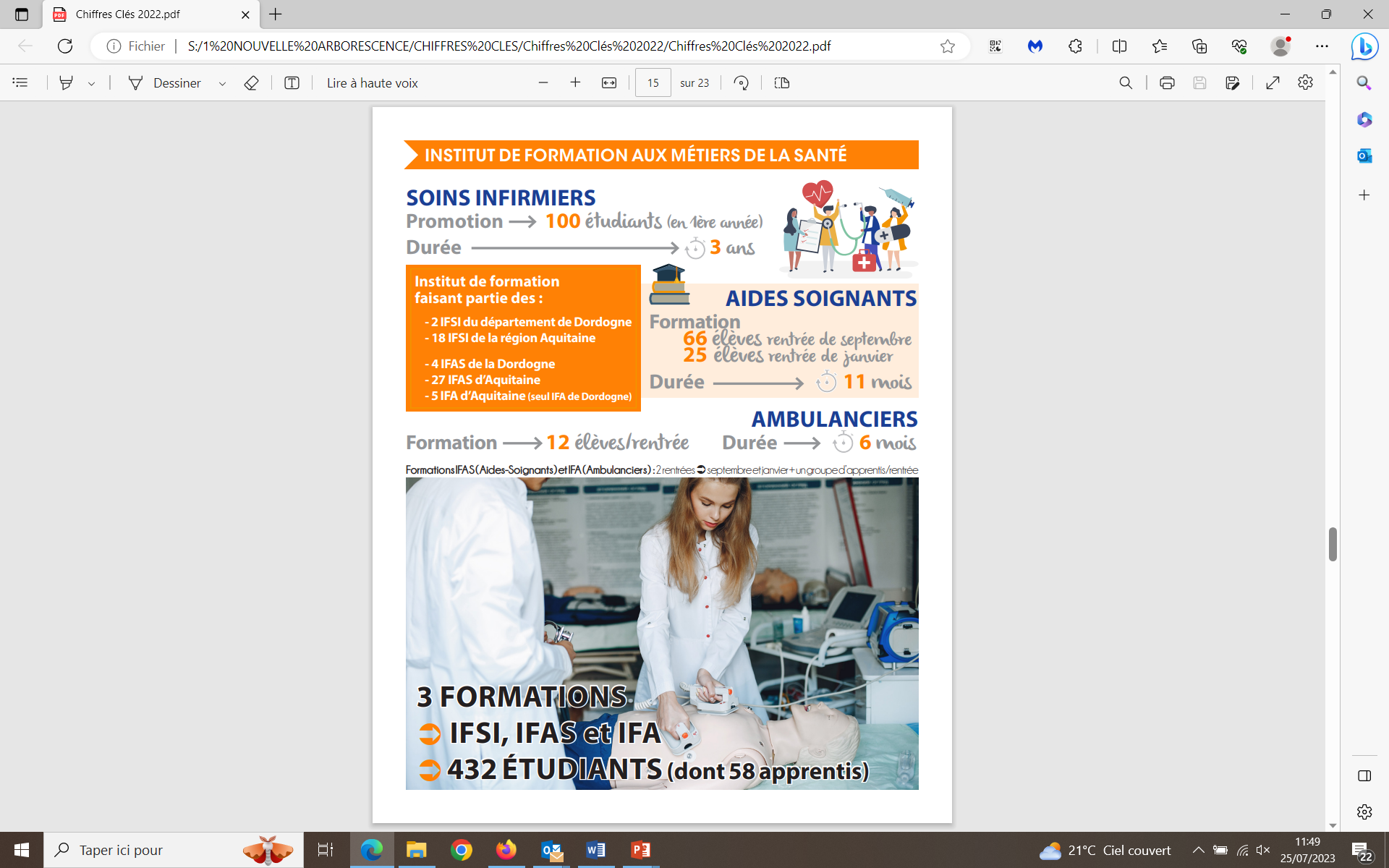 LE CHP, ÉTABLISSEMENT SUPPORT DU GROUPEMENT HOSPITALIER DE TERRITOIRE (GHT) DE DORDOGNE
LE CHP, ÉTABLISSEMENT SUPPORT DU GROUPEMENT HOSPITALIER DE TERRITOIRE (GHT) DE DORDOGNE
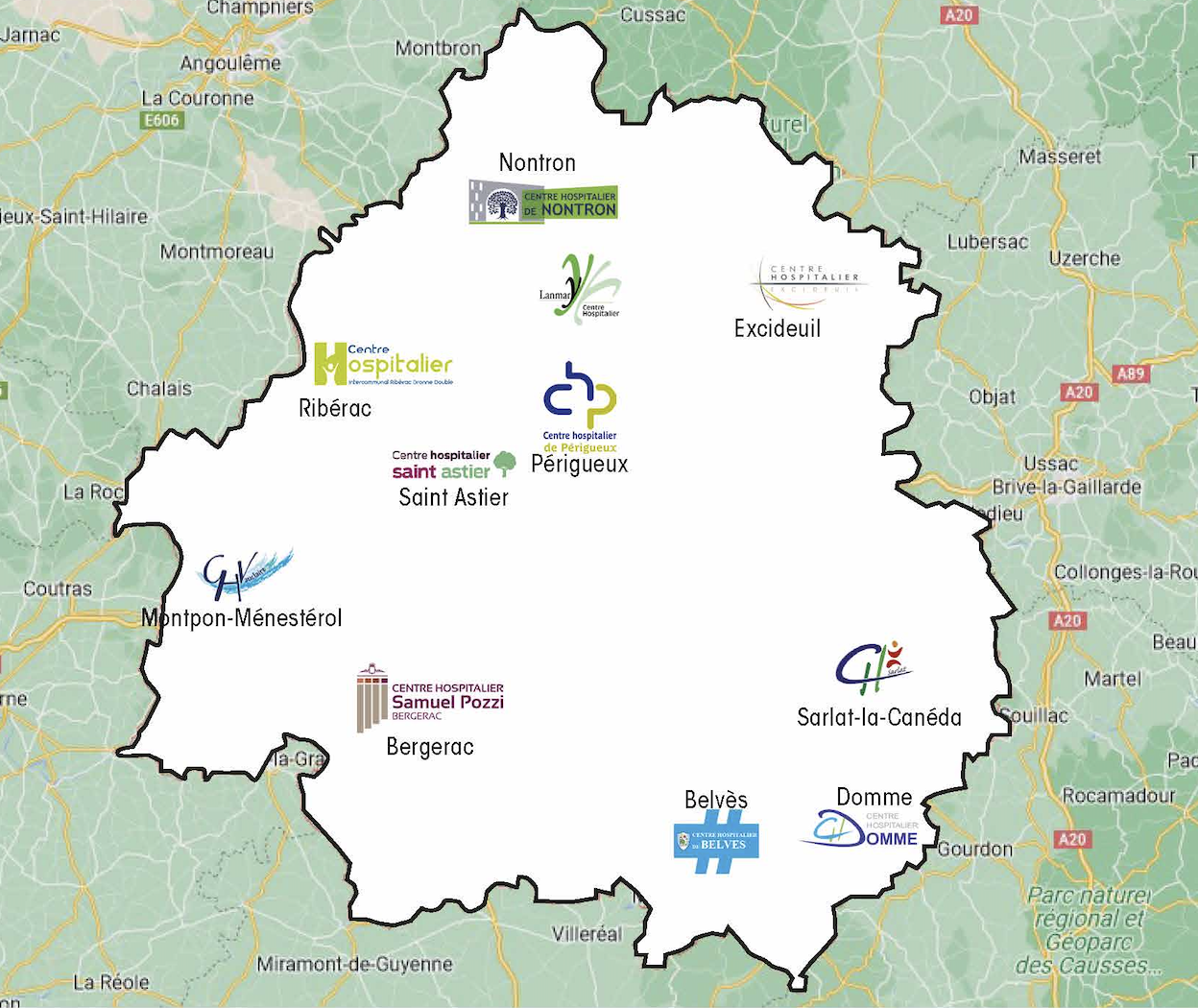 LE CHP, ÉTABLISSEMENT SUPPORT DU GROUPEMENT HOSPITALIER DE TERRITOIRE (GHT) DE DORDOGNE
Transformation au 1er Juillet 2016 de la Communauté Hospitalière de Territoire de Dordogne en Groupement Hospitalier de Territoire (GHT) de Dordogne

Le GHT regroupe les 11 établissements publics de santé du Département : Belvès, Bergerac, Domme, Excideuil, Lanmary, Nontron, Périgueux, Ribérac-Dronne-Double, Saint-Astier, Sarlat et Vauclaire.

Objectif : Développer une stratégie commune entre les membres
pour garantir à tous les patients du territoire une offre de proximité
de qualité ainsi que l’accès à une offre de référence.

Si cet objectif est atteint, on devrait constater une diminution des taux de fuite des habitants de Dordogne, qui se font actuellement soigner en proportion importante en dehors du Département
LE CHP, ÉTABLISSEMENT SUPPORT DU GROUPEMENT HOSPITALIER DE TERRITOIRE (GHT) DE DORDOGNE
Un projet médical partagé de territoire a été élaboré pour l’ensemble des filières de soins autour des axes suivants : 

Amélioration des parcours patients et identifications des filières de soins
Création d’équipes médicales de territoire,
Organisation en commun des activités d’imagerie médicale, de 
Biologie et de pharmacie,
Développement des consultations avancées en médecine et chirurgie et de la télémédecine,
Développement de l’Hospitalisation à domicile
Développement des actions de promotion de la santé publique et de l’éducation thérapeutique
LES CHIFFRES CLÉS DU GHT DORDGONE
LES CHIFFRES CLÉS DU GHT DEDORDOGNE
Nombre de lits
MCO : 922                PSY : 354
SSR : 315			      USLD : 240
HAD : 77			      EHPAD : 1587
6 585,15 ETP personnels hospitaliers
Personnel médical : 463,21 ETP
Personnel non-médical : 6 121,94 ETP
Budget : 598 M€
LES CONSULTATIONS AVANCÉES
LES CONSULTATIONS AVANCÉES
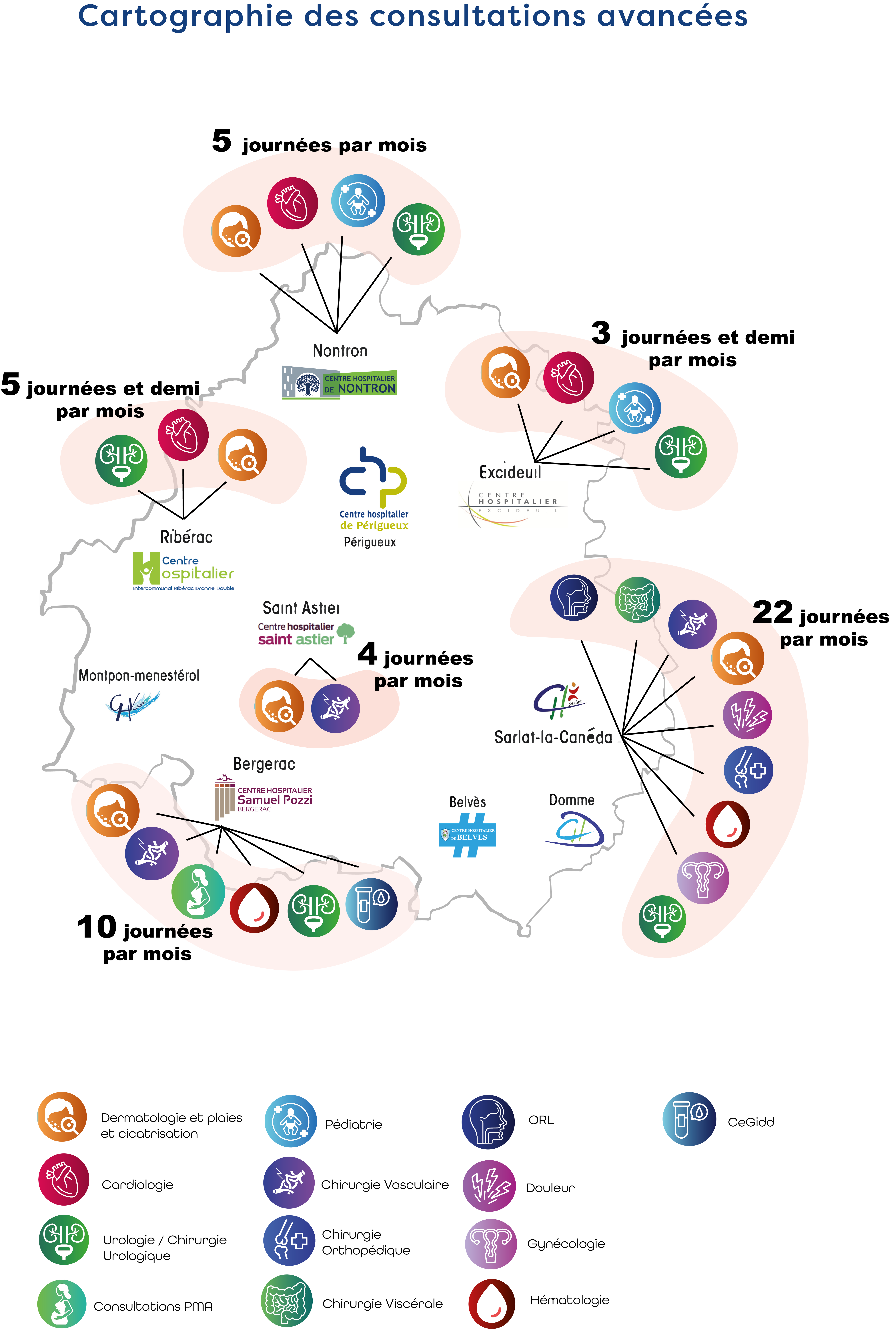 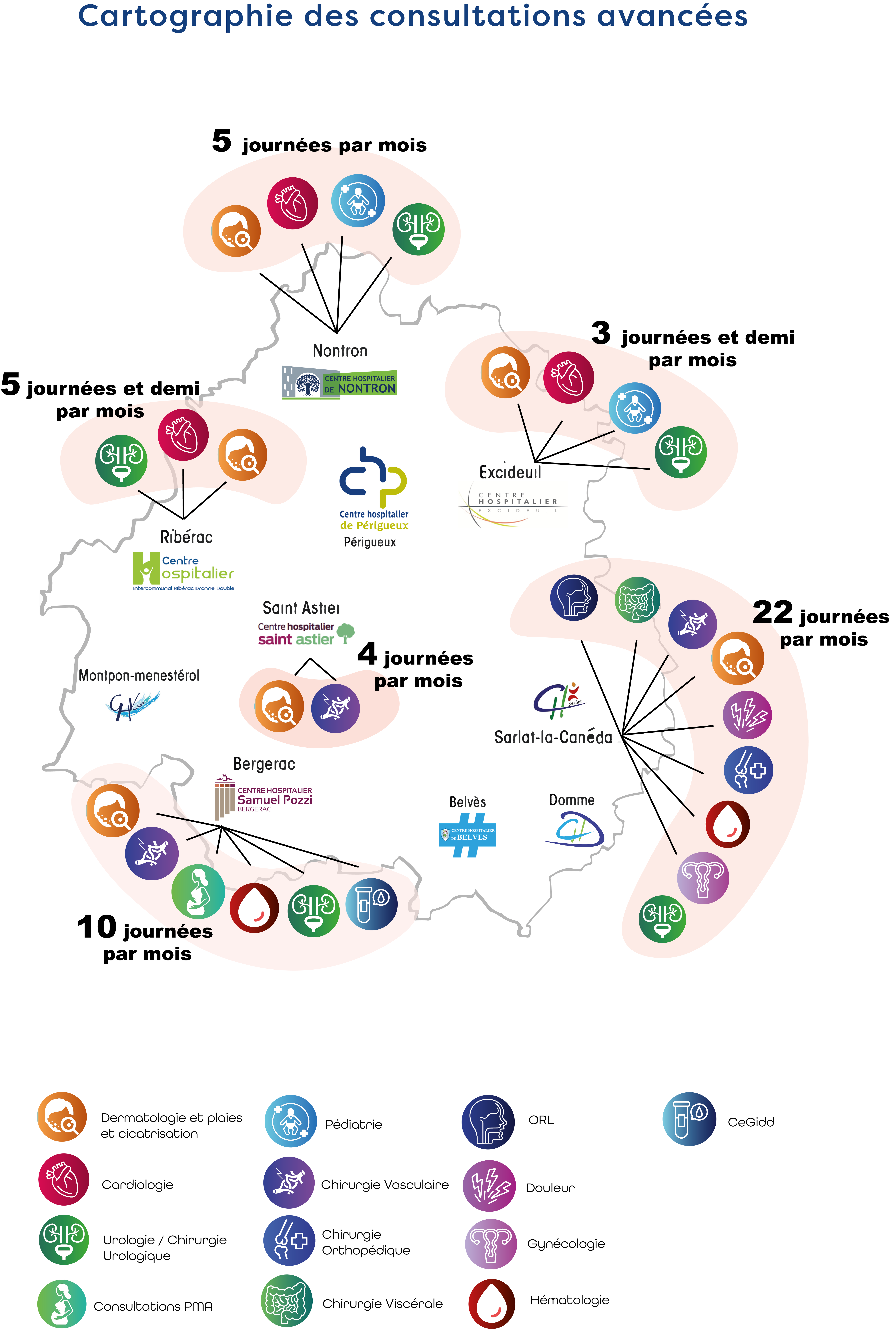 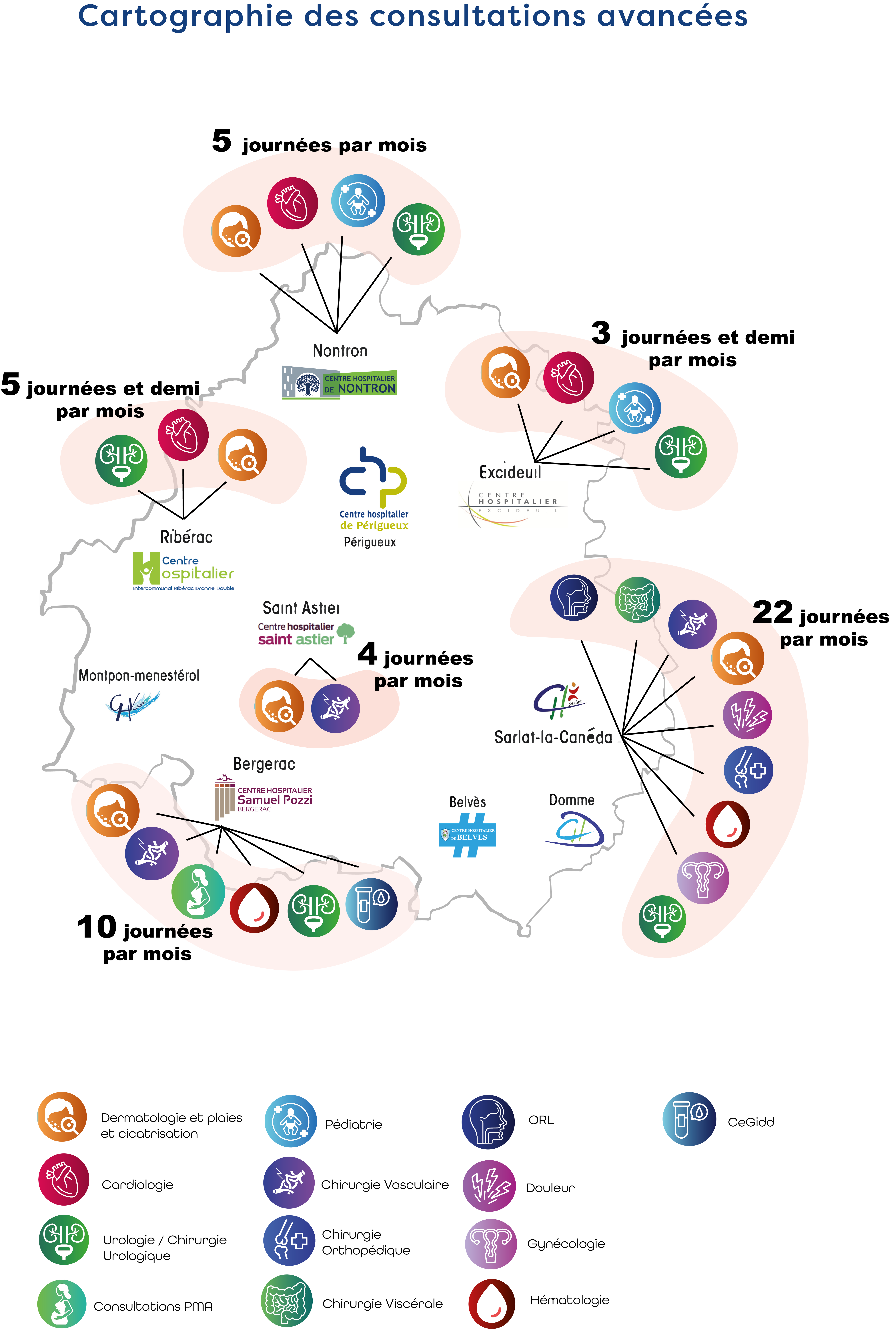